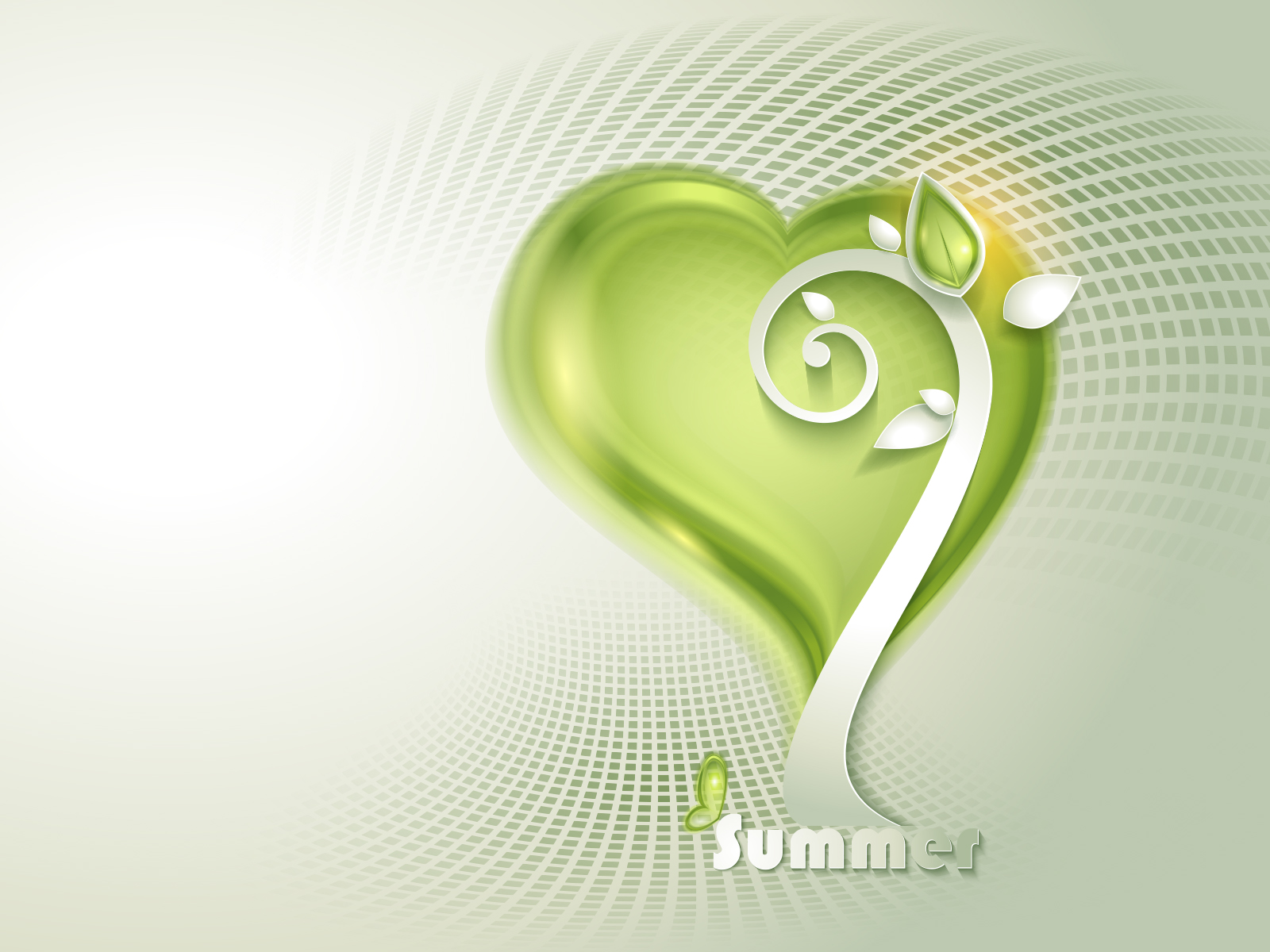 "Ariile naturale protejate - noutati legislative, implementare si implicatii"
Implicații ale noilor reglementari din perspectiva conservarii biodiversității
și funcționarea Rețelei Natura 2000
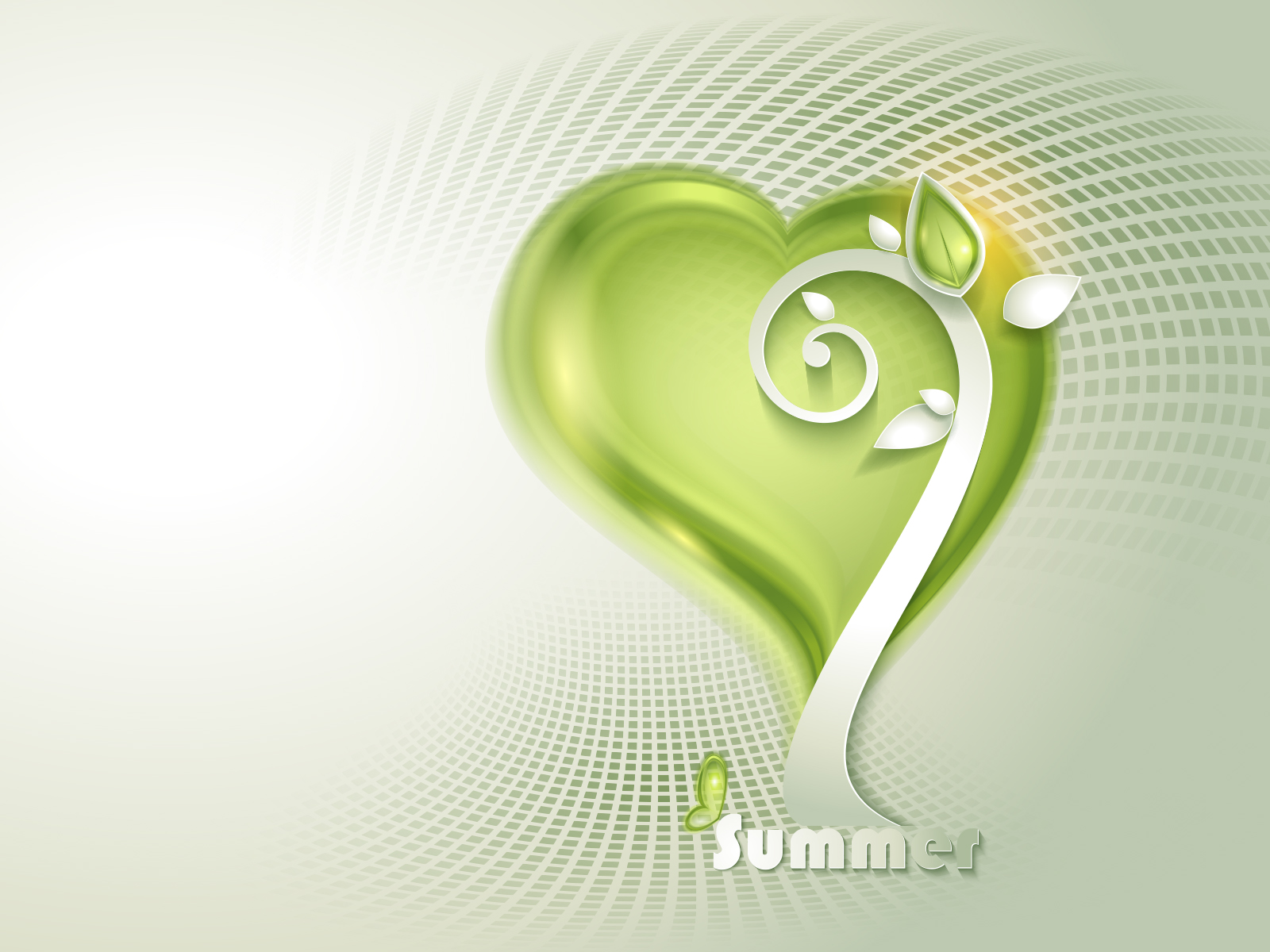 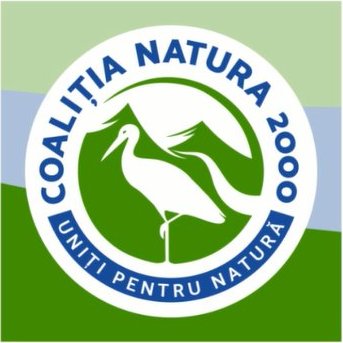 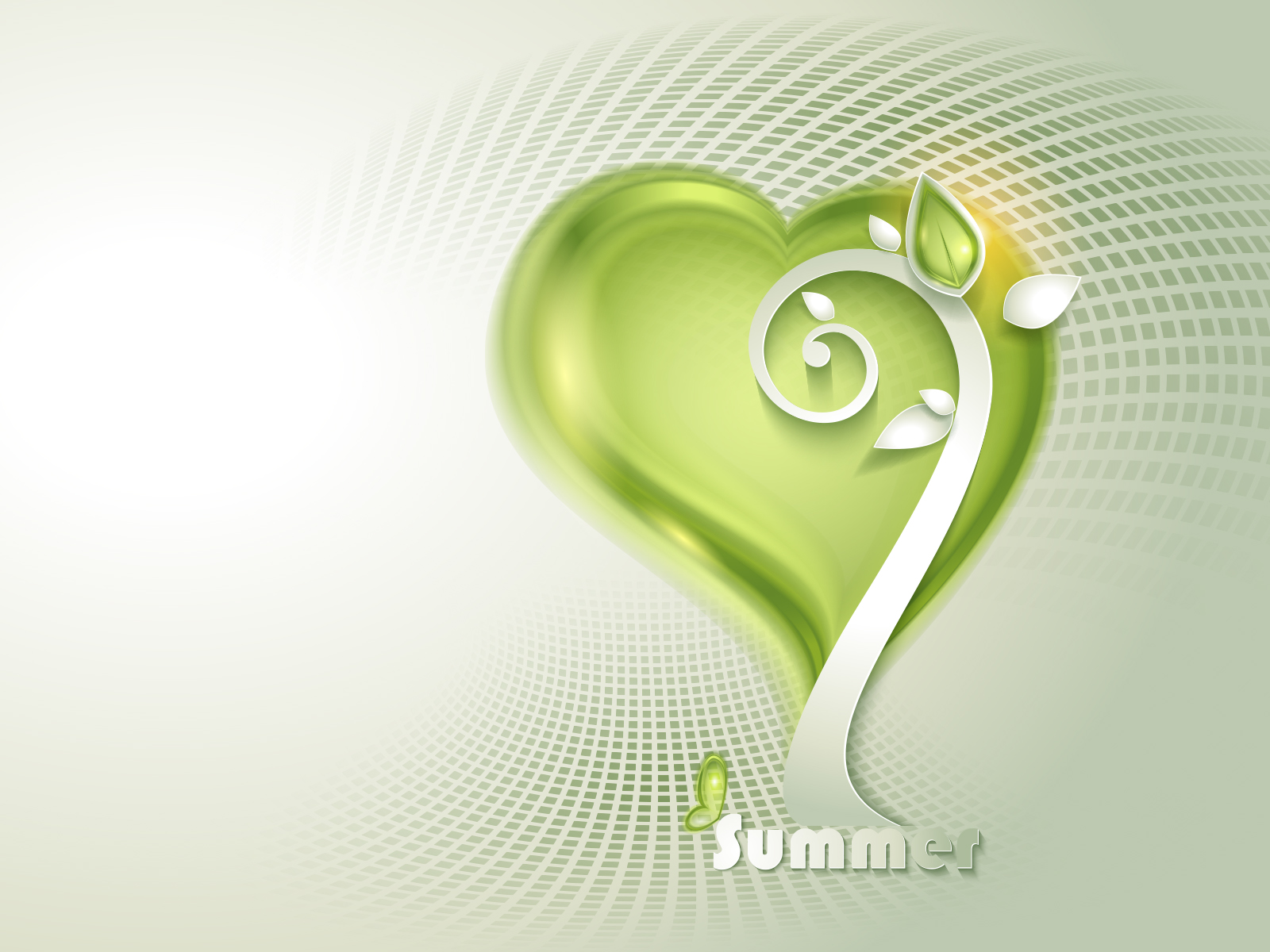 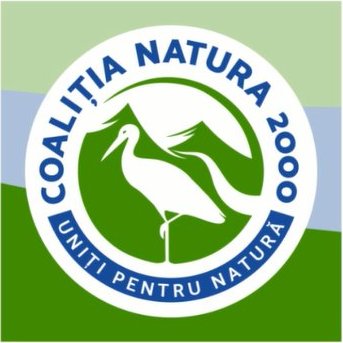 Federația Coaliția Natura 2000
Liviu  Cioineag, director executiv
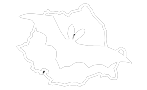 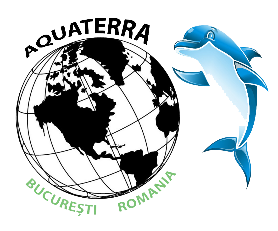 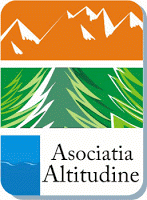 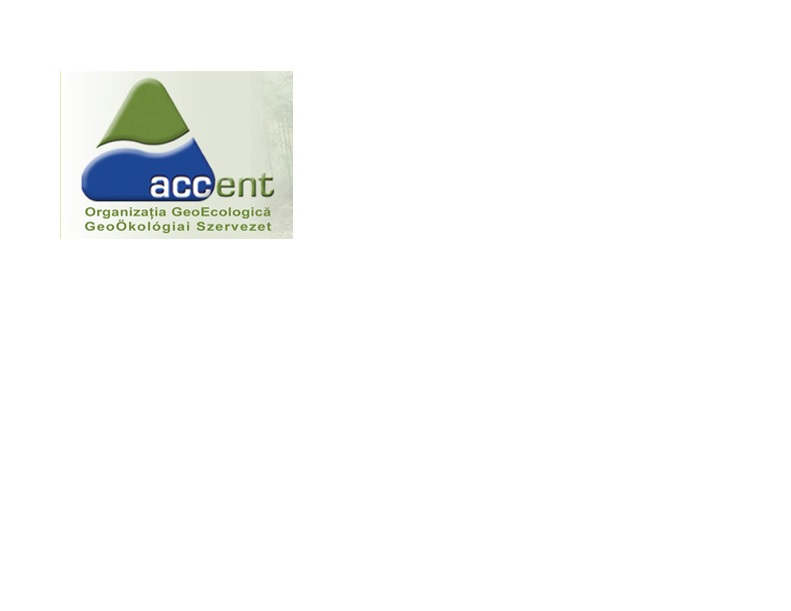 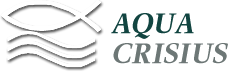 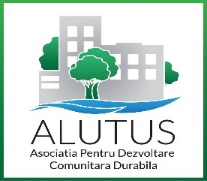 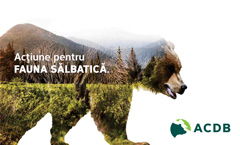 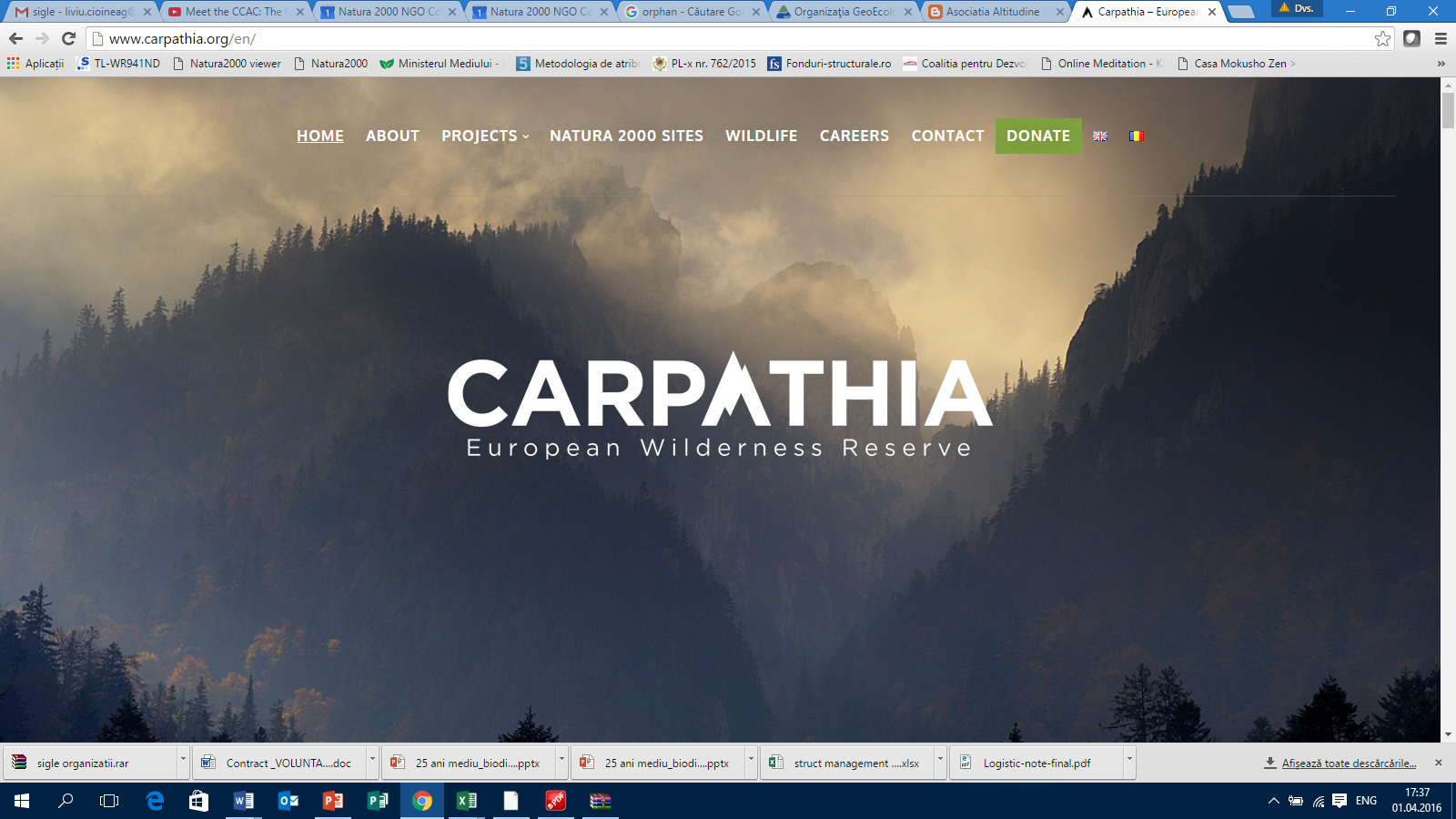 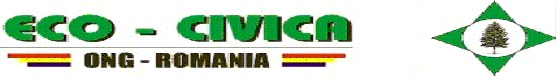 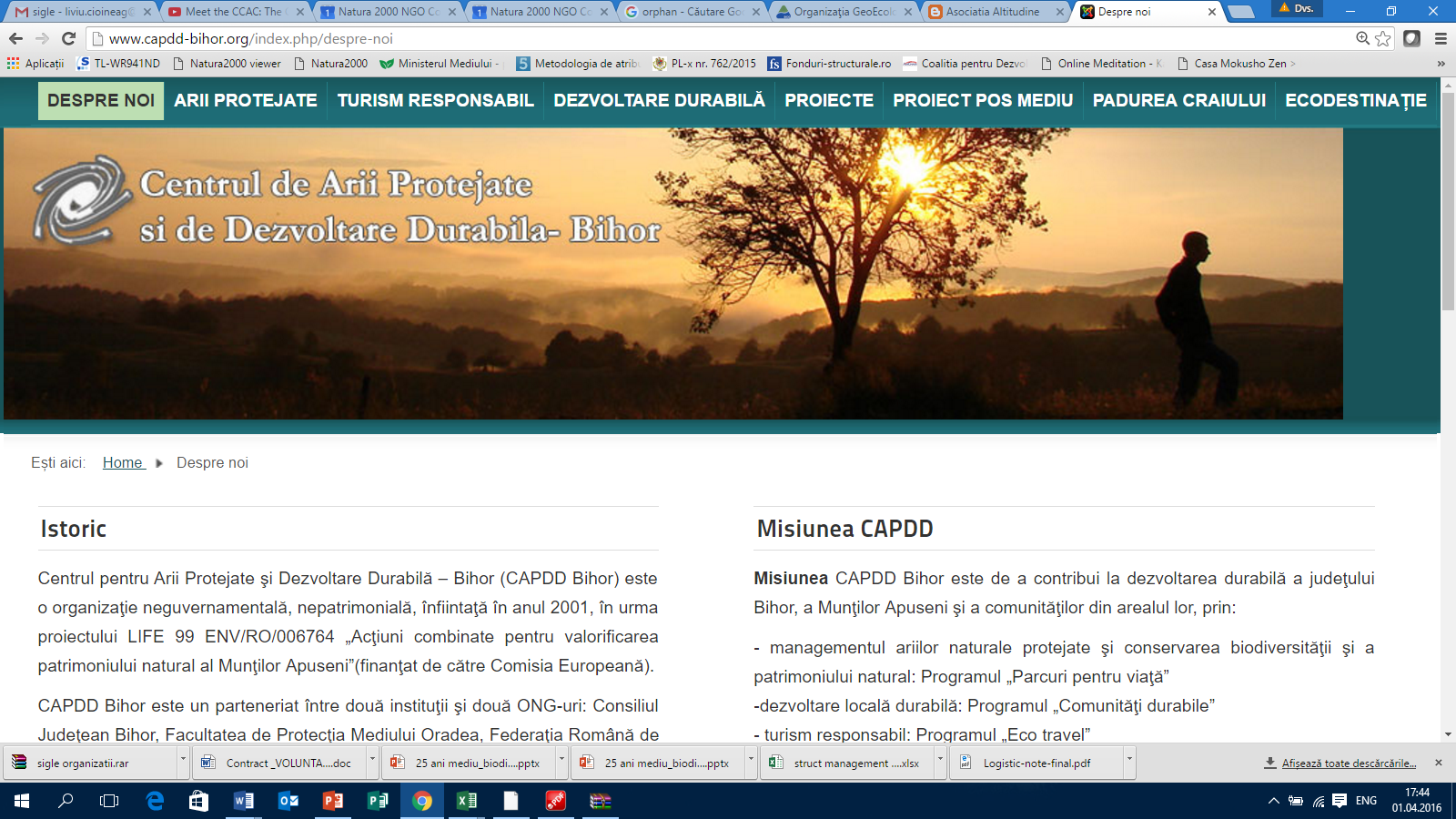 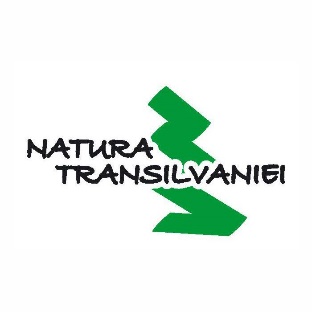 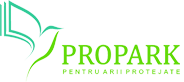 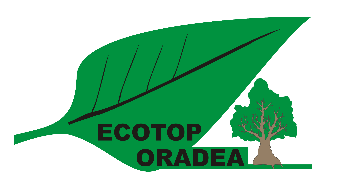 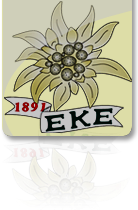 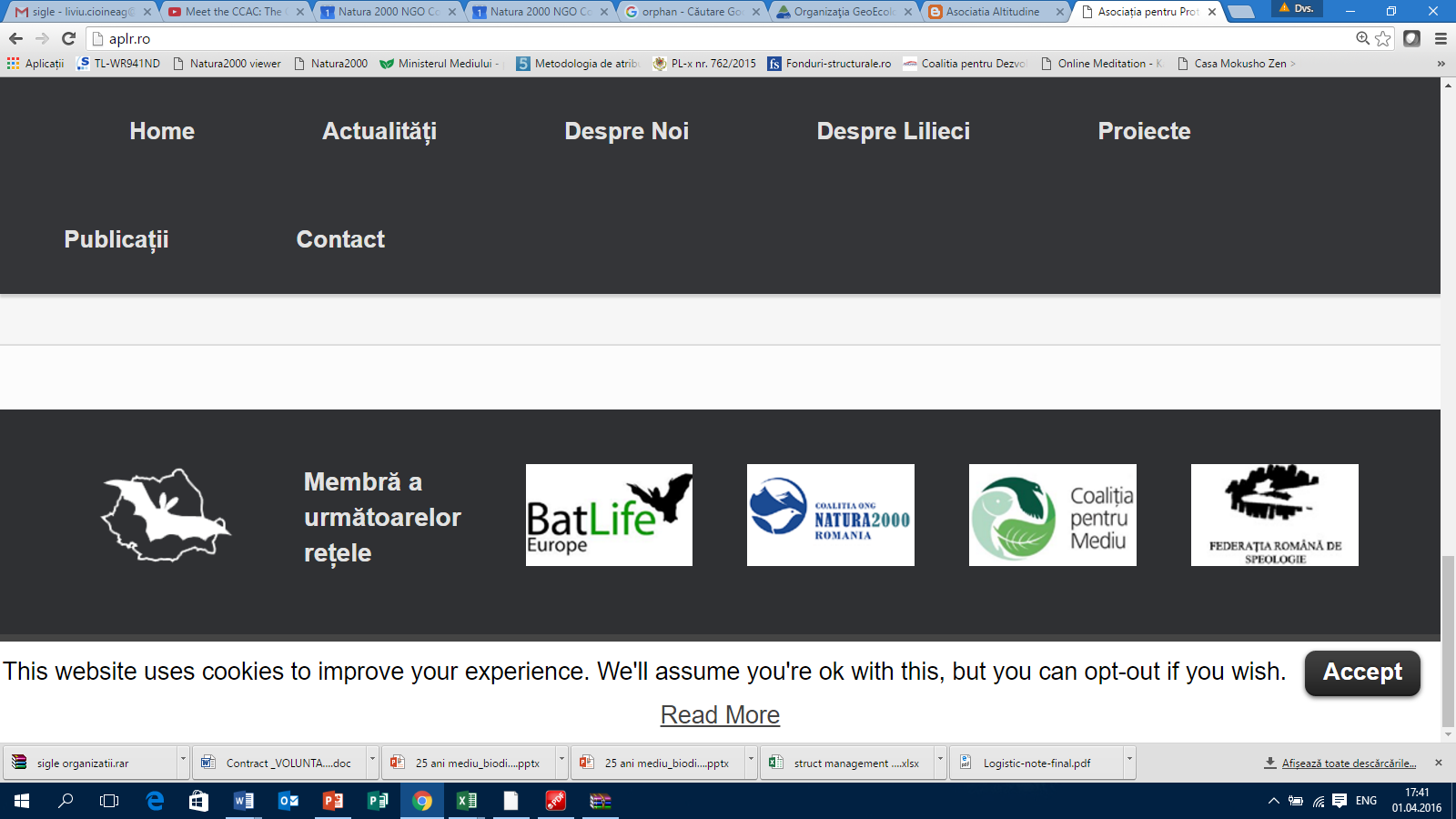 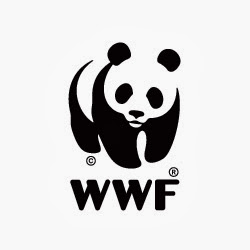 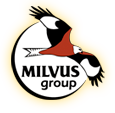 Echipa Federatiei:
Liviu Cioineag – director executive
Andreea Băceanu – asistent de proiect voluntar 
Carmen Birzan  - jurist
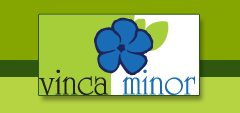 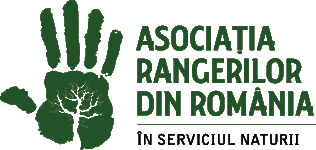 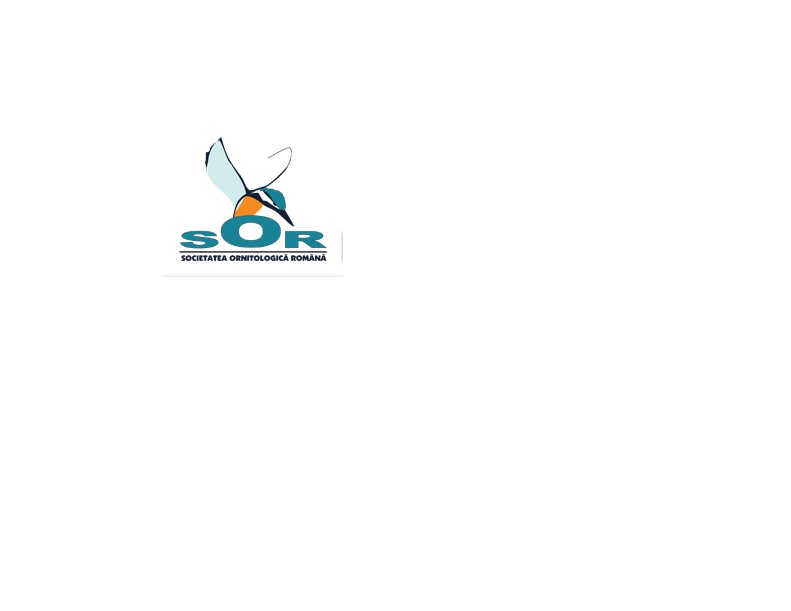 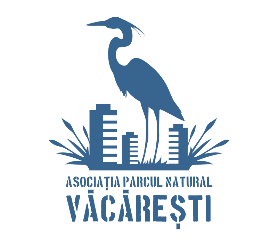 [Speaker Notes: Federația Coaliția Natura 2000 România acționează informal din 2003, când 55 de membrii, organizații nonguvernamentale din domeniul protecției naturii, s-au reunit pentru a-și consolida puterea de acțiune la nivel național și local, și pentru a contribui la desemnarea siturilor Natura 2000 în România.
Din 2013, Federația are personalitate juridică și 15 membrii înregistrați oficial. Printr-un parteneriat al organizațiilor nonguvernamentale, ce oferă reprezentativitate și forță la nivel național, Federația acționează în domeniile: arii protejate, conservarea biodiversității, implementarea rețelei Natura 2000 în România.
Direcțiile principale de acțiune ale Federației sunt:
implicarea activă în procesul de identificare a siturilor nominalizate pentru încadrare în cadrul rețelei Natura 2000 și oferirea de sprijin entităților ce asigură managementul acestor zone;
desfășurarea unor activități de advocacy și watchdog
facilitarea activităților de conștientizare și participare publică asociate implementării Natura 2000;
întărirea capacitații ONG-urilor de mediu de a se implica în mod activ în protecția naturi.
Abordarea propusă de Coaliție este una de cooperare cu autoritățile, urmărind totodată respectarea obligaților de către structurile guvernamentale.
Membrii Coaliției sunt organizații neguvernamentale care au aderat la principiile Coaliției și a căror preocupare principală este protecția naturii în România.]
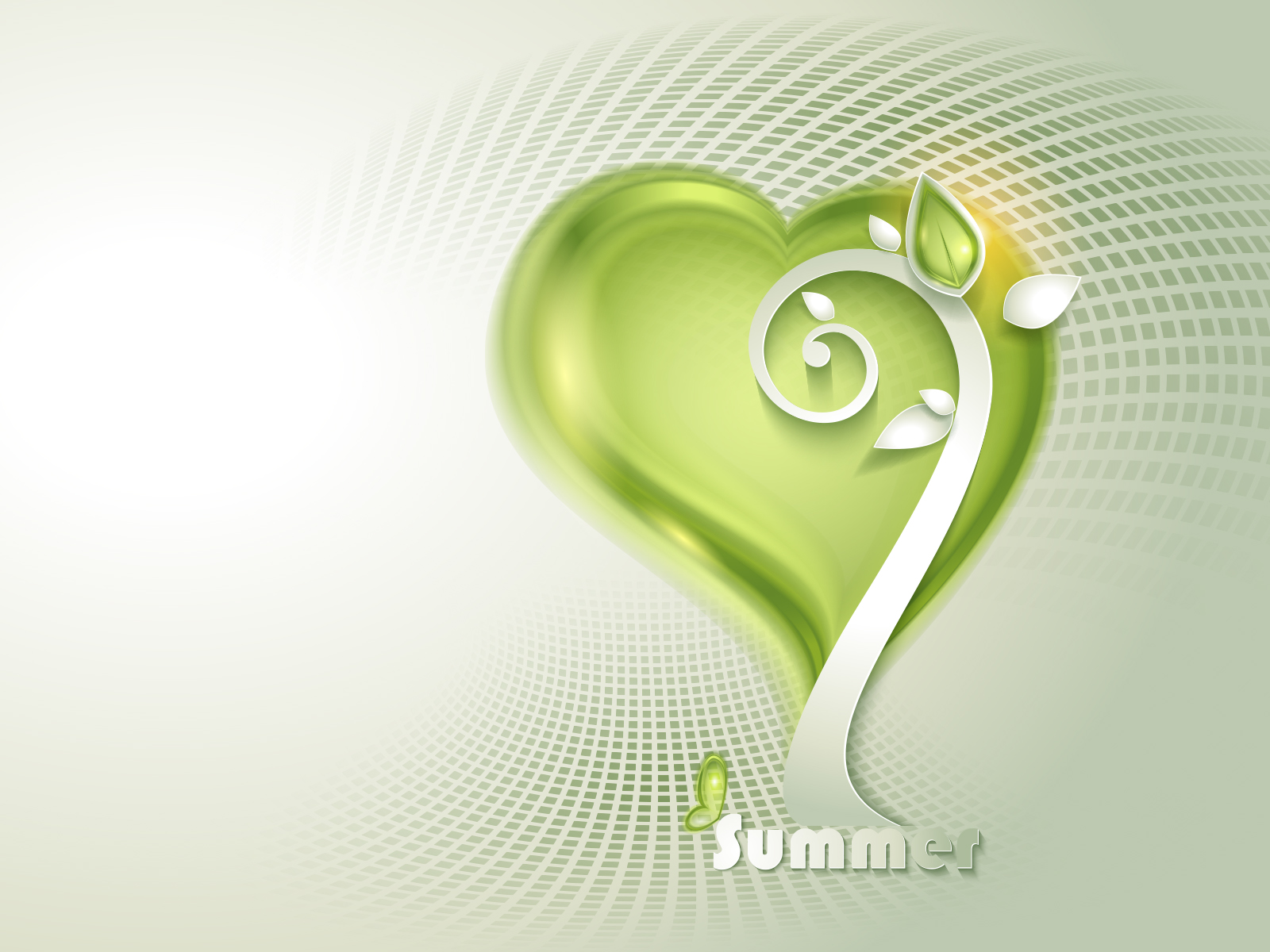 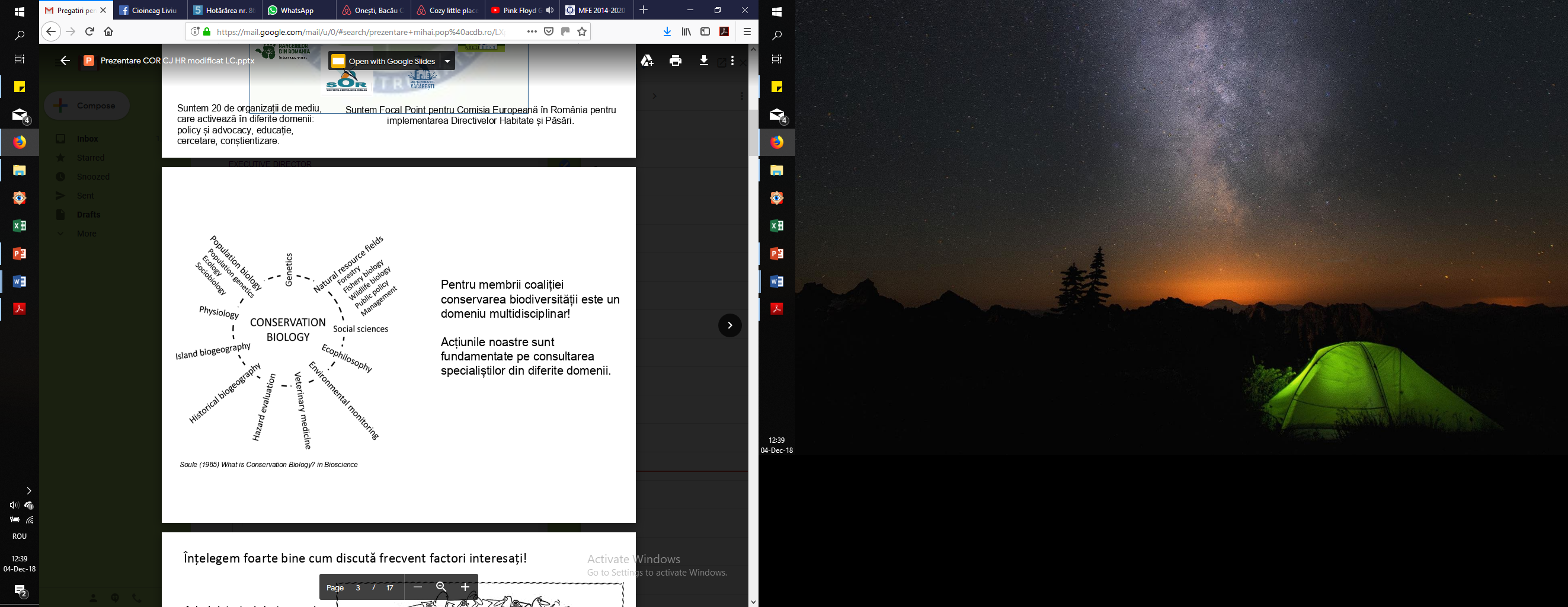 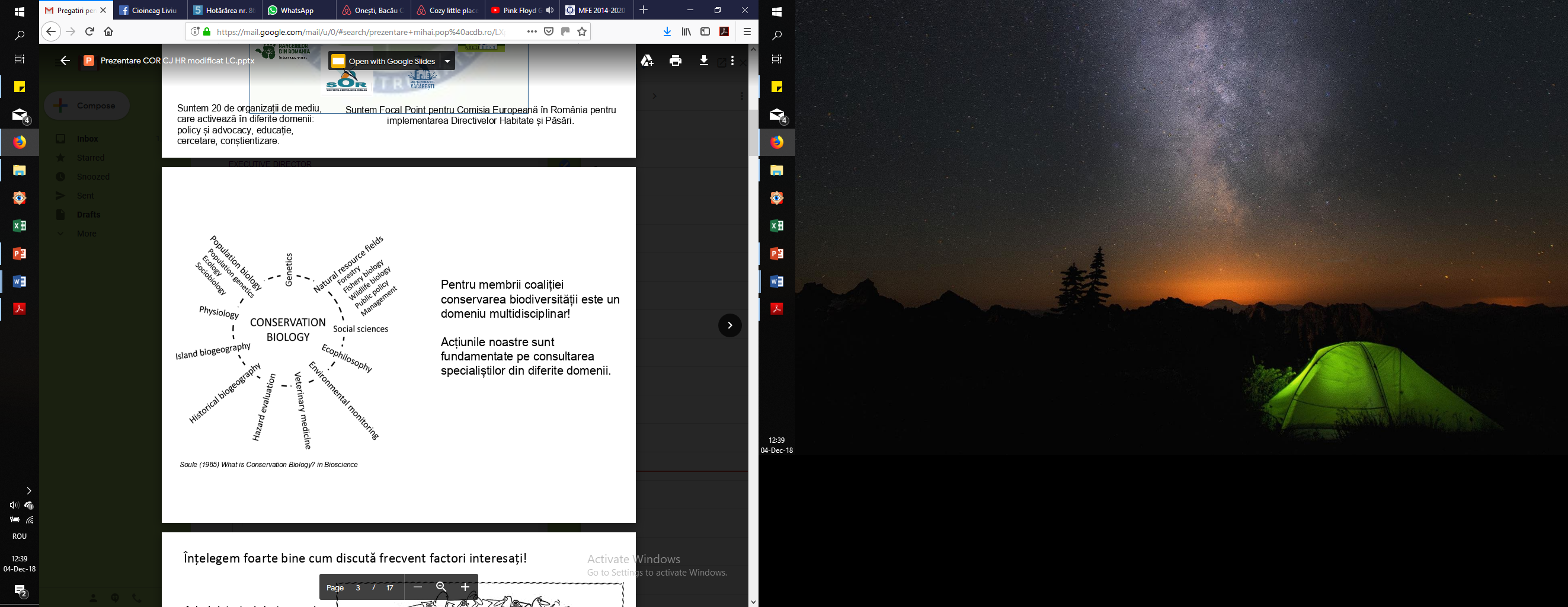 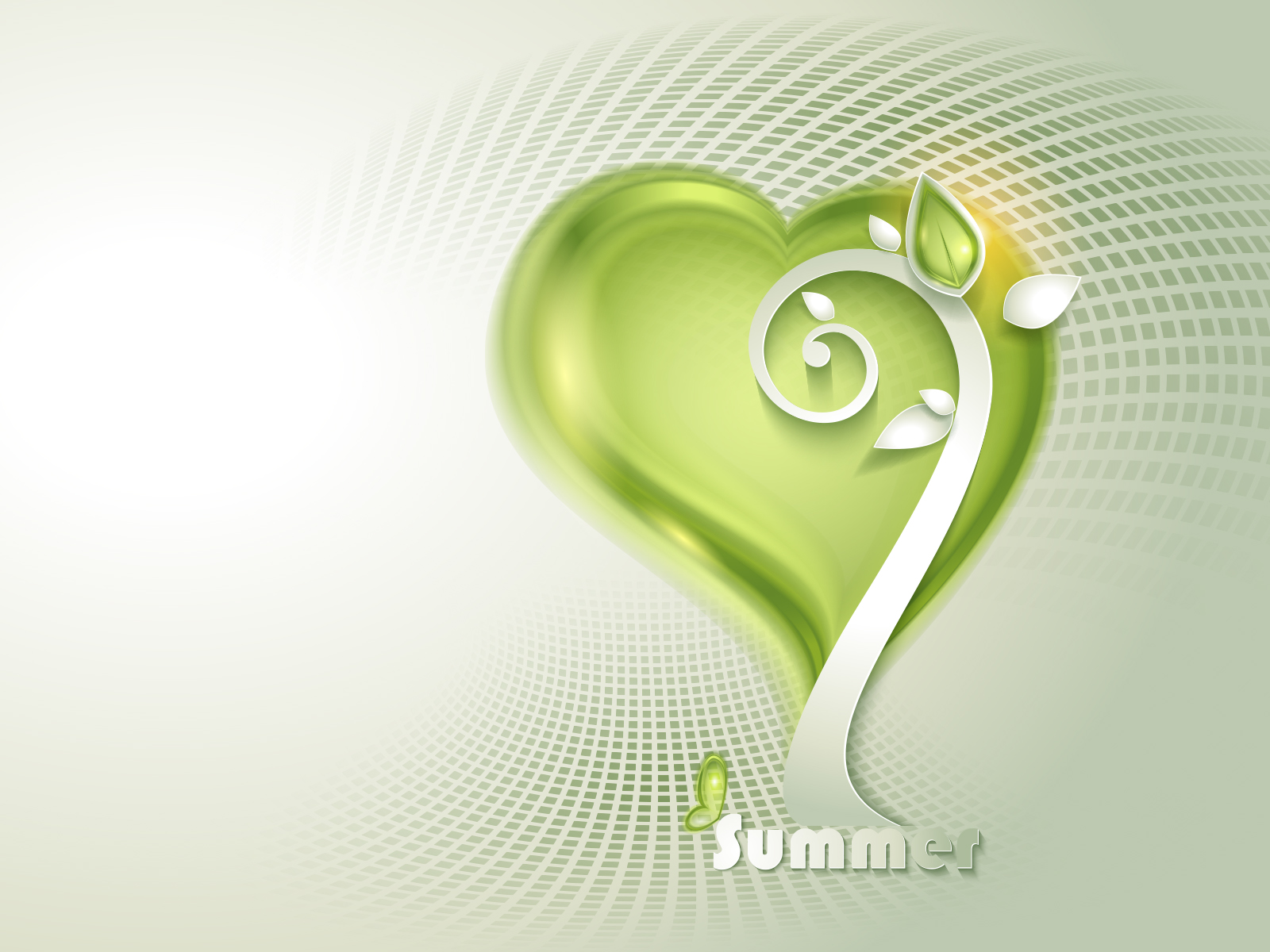 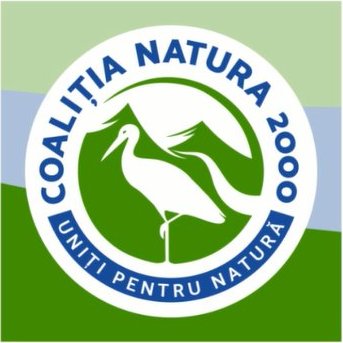 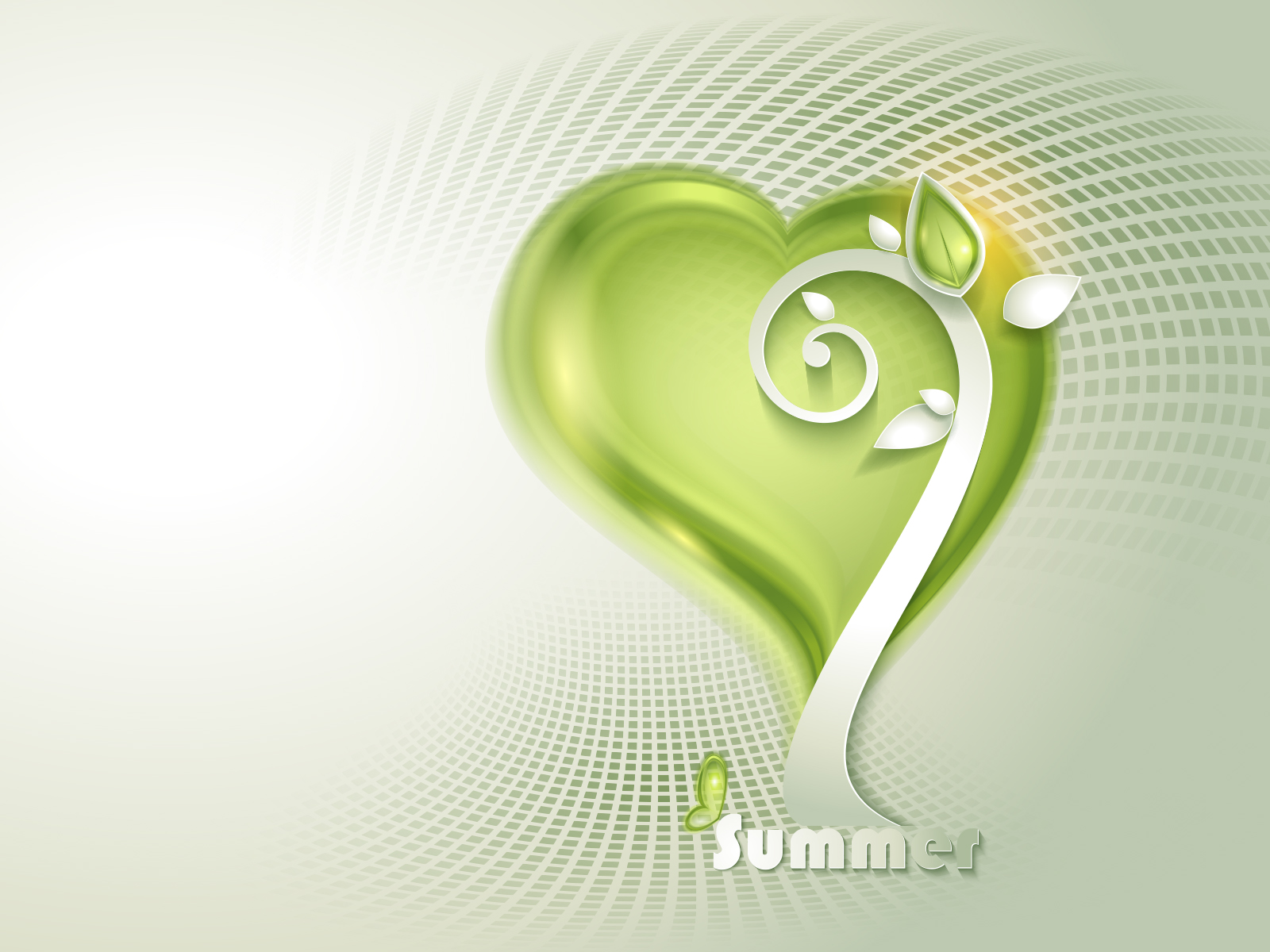 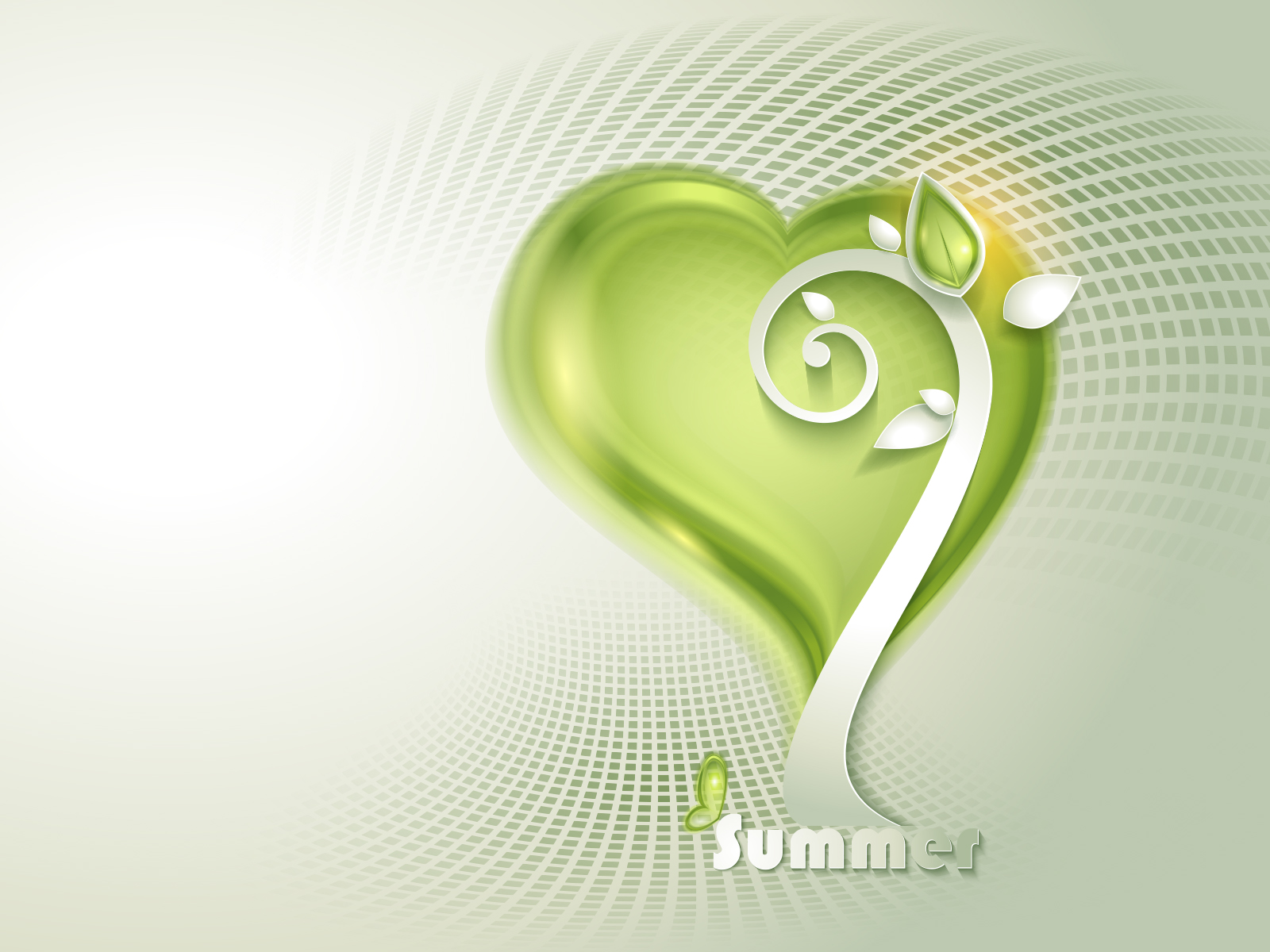 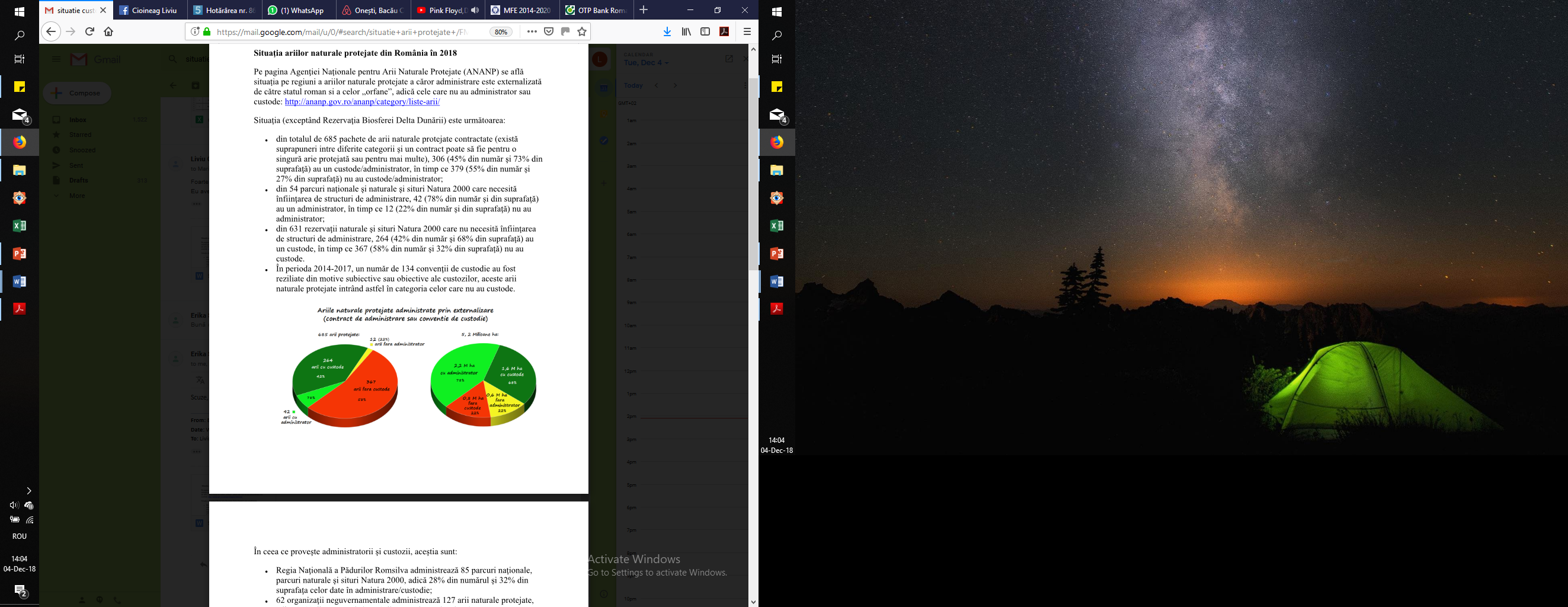 685 pachete de arii naturale 

306 (45% din număr şi 73% din
suprafaţă) au un custode/administrator

379 (55% din număr şi
27% din suprafaţă) nu au custode/administrator;
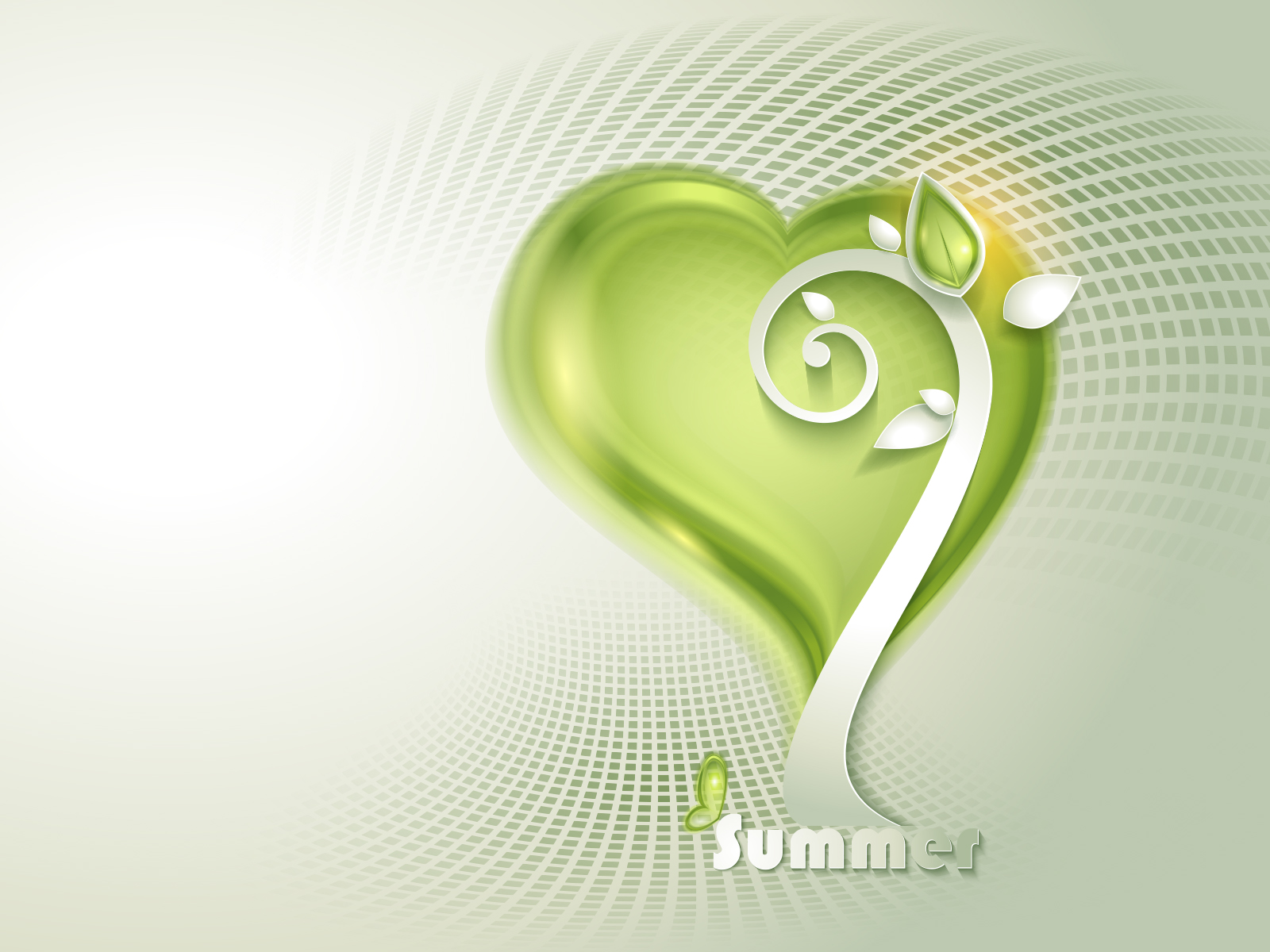 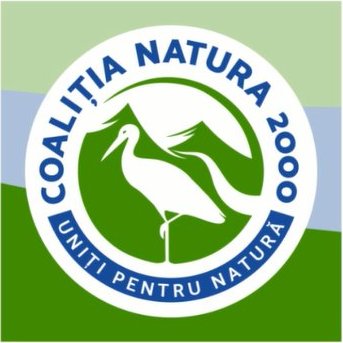 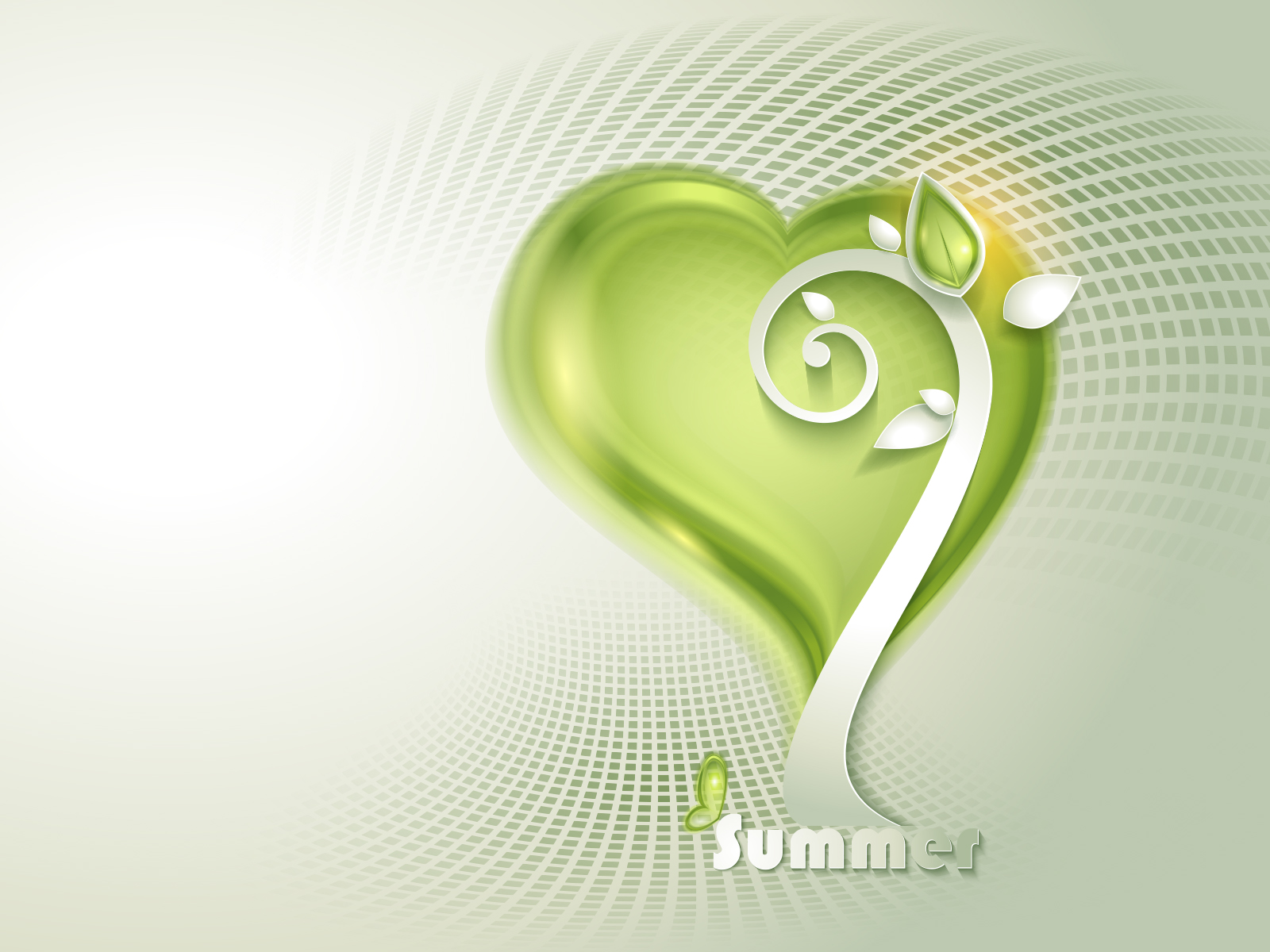 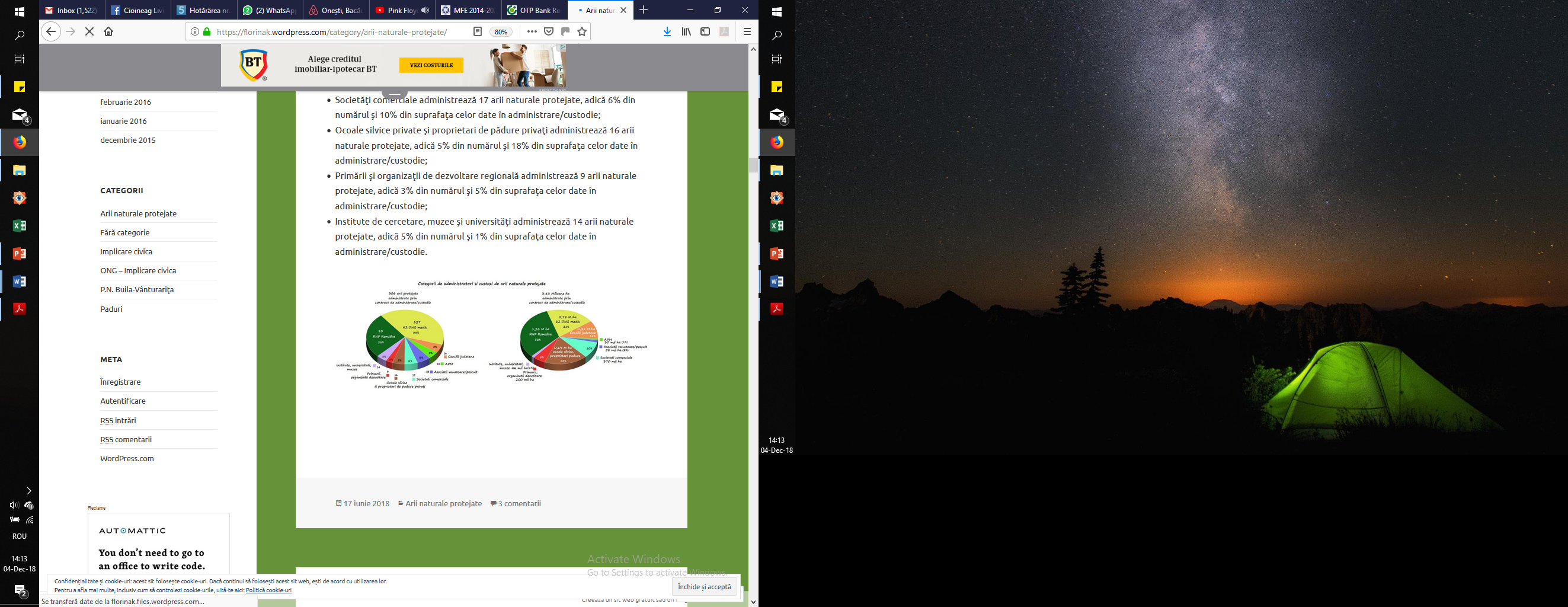 [Speaker Notes: există suprapuneri intre diferite categorii şi un contract poate să fie pentru o
singură arie protejată sau pentru mai multe), 

Cea mai mare parte din suprafata cu statut de protectie avea administrare. Tot în baza syuprafetei Romsilva este cel mai mare administrator.
62 de ONG uri de mediu 

Circa 700 de specialiști lucrau în managementul ariilor naturale protejate.]
Modificări legislative:
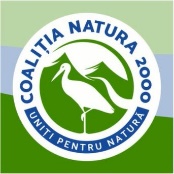 Ordonanța de urgență nr. 75/2018 pentru modificarea și completarea unor acte normative în domeniul protecției mediului și al regimului străinilor:
Art. 18. - 
(1) Administrarea ariilor naturale protejate și a celorlalte bunuri ale patrimoniului natural aflate în rețeaua națională de arii naturale protejate se face, potrivit legii, prin:
a) structurile teritoriale din cadrul Agenției Naționale pentru Arii Naturale Protejate;
b) structuri de administrare special constituite, cu personalitate juridică, aflate în coordonarea/subordinea, după caz, a unor regii autonome, companii și societăți naționale, autorități ale administrației publice locale, servicii descentralizate ale administrației publice centrale, instituții științifice de cercetare și de învățământ din sectorul public și privat, muzee constituite potrivit legii și aflate în relație contractuală cu Agenția Națională pentru Arii Naturale Protejate.
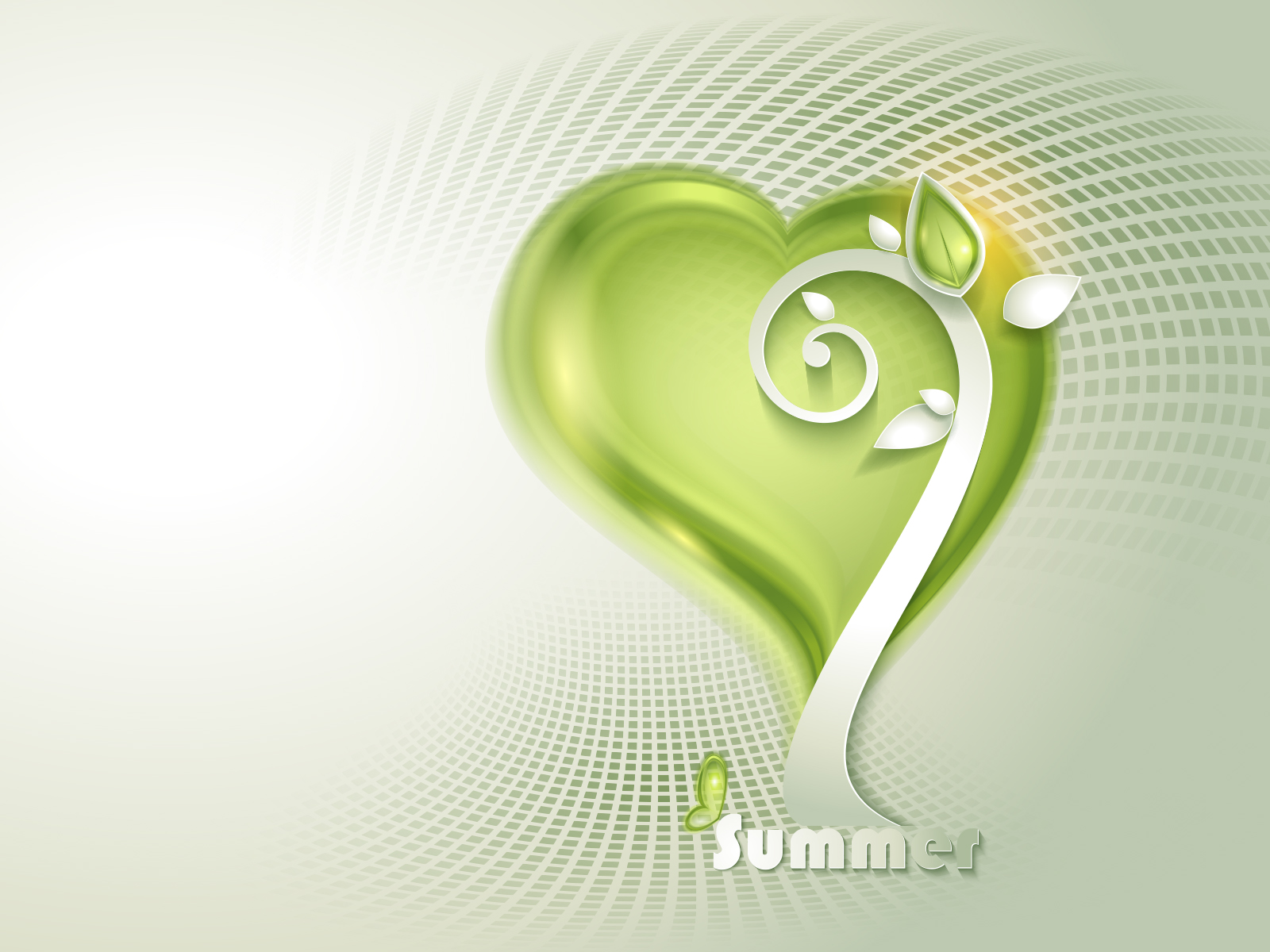 Art. 20. - 
De la data înființării structurilor teritoriale ale Agenției Naționale pentru Arii Naturale Protejate, atribuțiile custozilor vor fi preluate de către acestea."
Art. 281. - 
Emiterea actelor de reglementare pentru planuri/proiecte/activități în ariile naturale protejate se realizează numai cu avizul Agenției Naționale pentru Arii Naturale Protejate/administratorilor ariilor naturale protejate de interes național/internațional."
[Speaker Notes: Cele mai importante modificări aduse OUG 57:
Eliminarea noțiunii de custode, care era foosită încă din anii 60. 
Din art 18 pct B au fost eliminate organizațiile neguvernamentale. 

Prin corobararea celor două modificări, odată intrată în vigoare OUG75, ONG-urile care aveau contracte de custodie sau administrare s-au aflat în imposibilitatea legală de a își desfășura misiunea. 

Art 20, deși pare a fi o măsură tranzitorie,  nu este clar și lasă loc de interpretări, în special pentru administratori, dar și în ceea ce privește elaborarea de avize.]
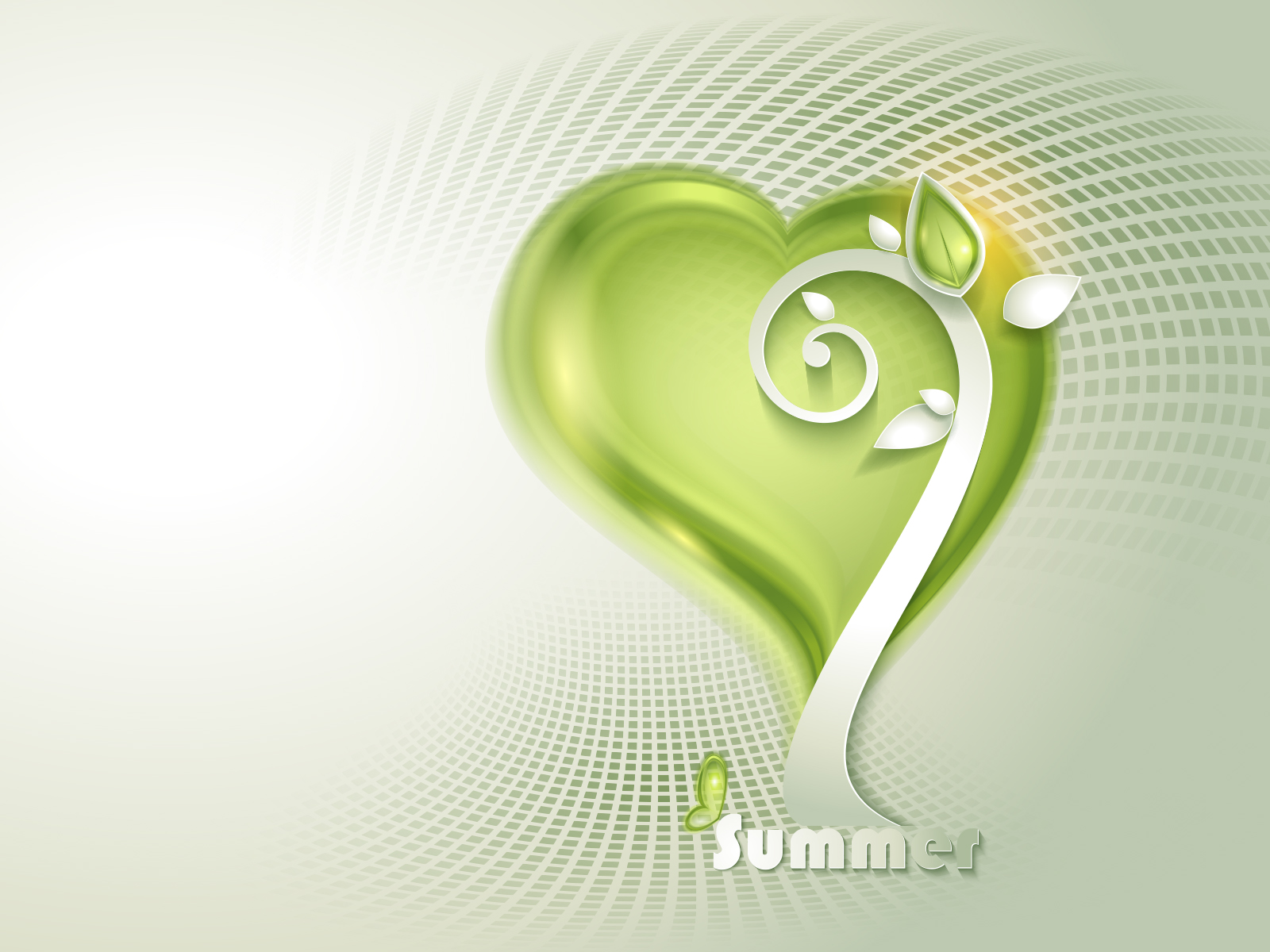 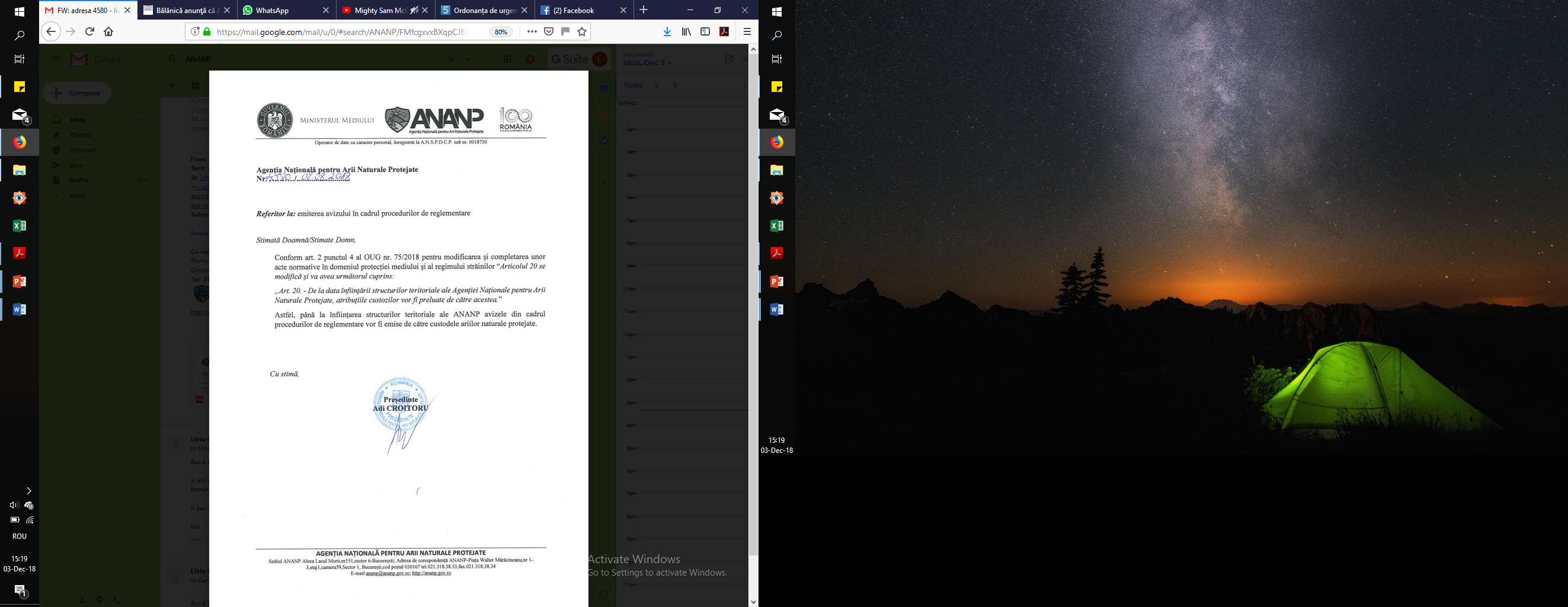 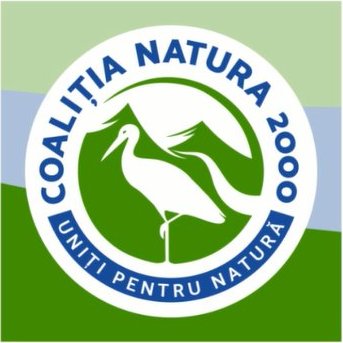 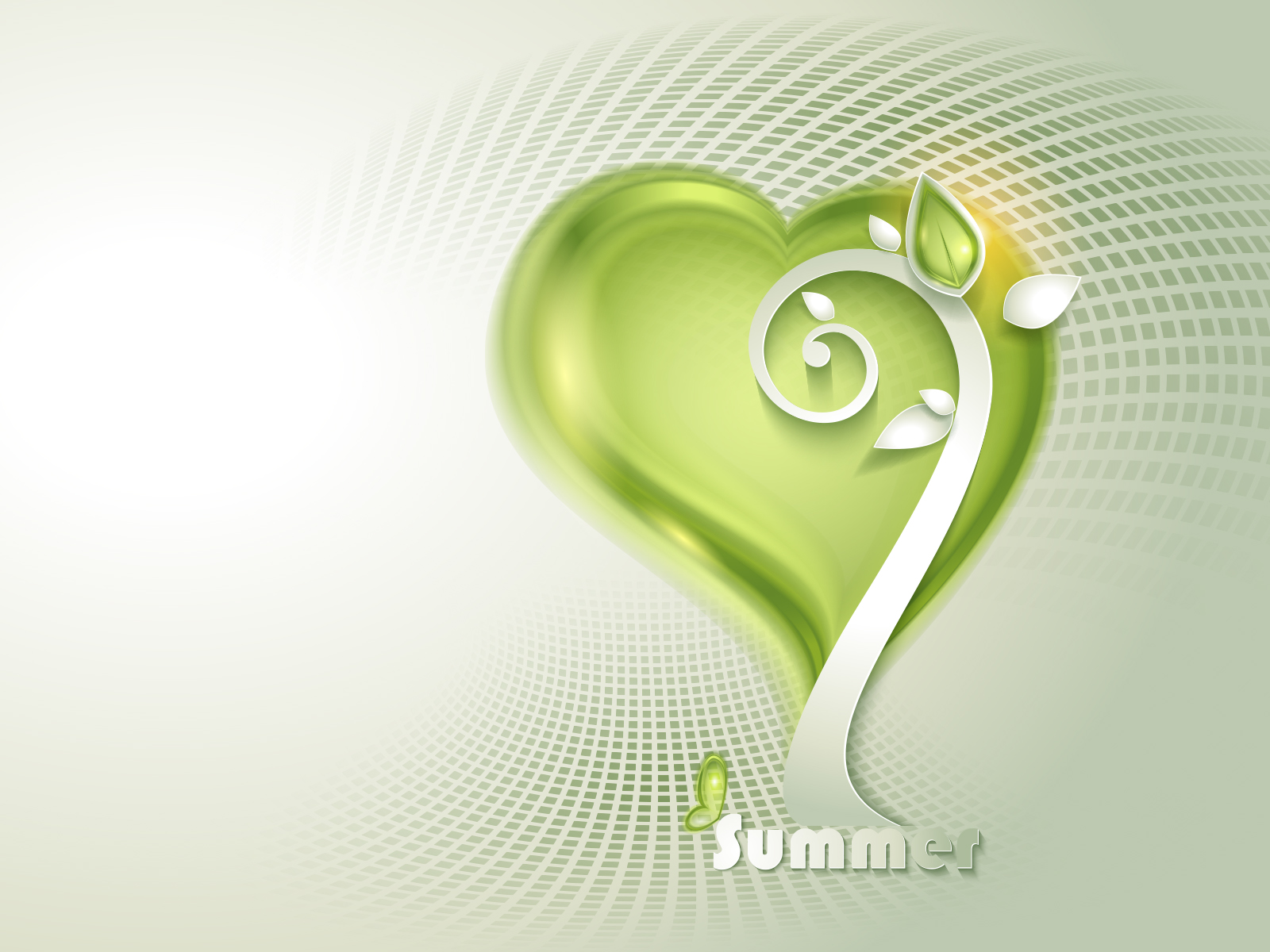 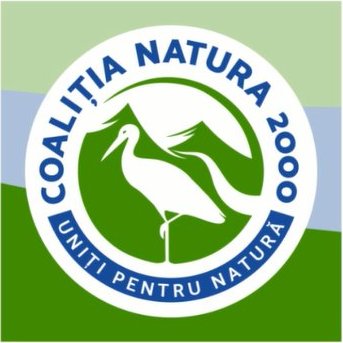 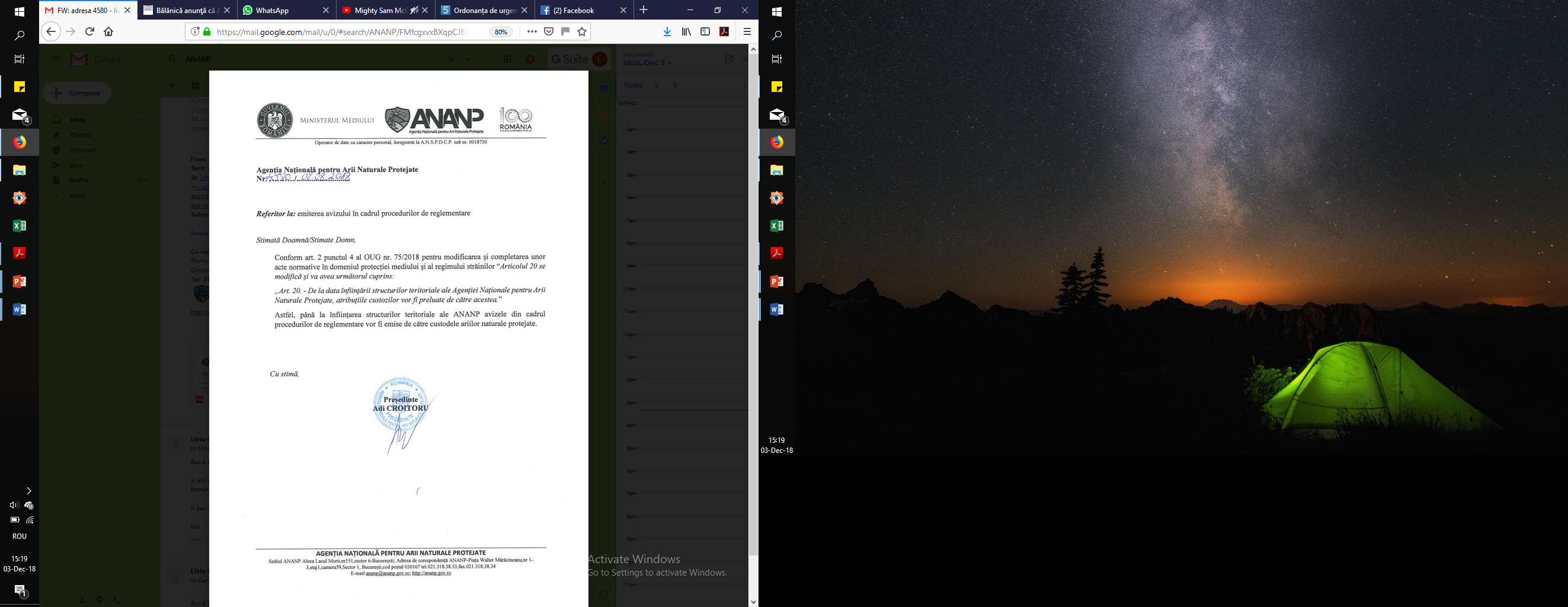 Art. 281. - 
Emiterea actelor de reglementare pentru planuri/proiecte/activități în ariile naturale protejate se realizează numai cu avizul Agenției Naționale pentru Arii Naturale Protejate/administratorilor ariilor naturale protejate de interes național/internațional."
[Speaker Notes: În ciuda clarificărilor emise de ANANP, OUG 75 are putere de lege și este deasupra oricărei notificări sau clarificări oficiale.]
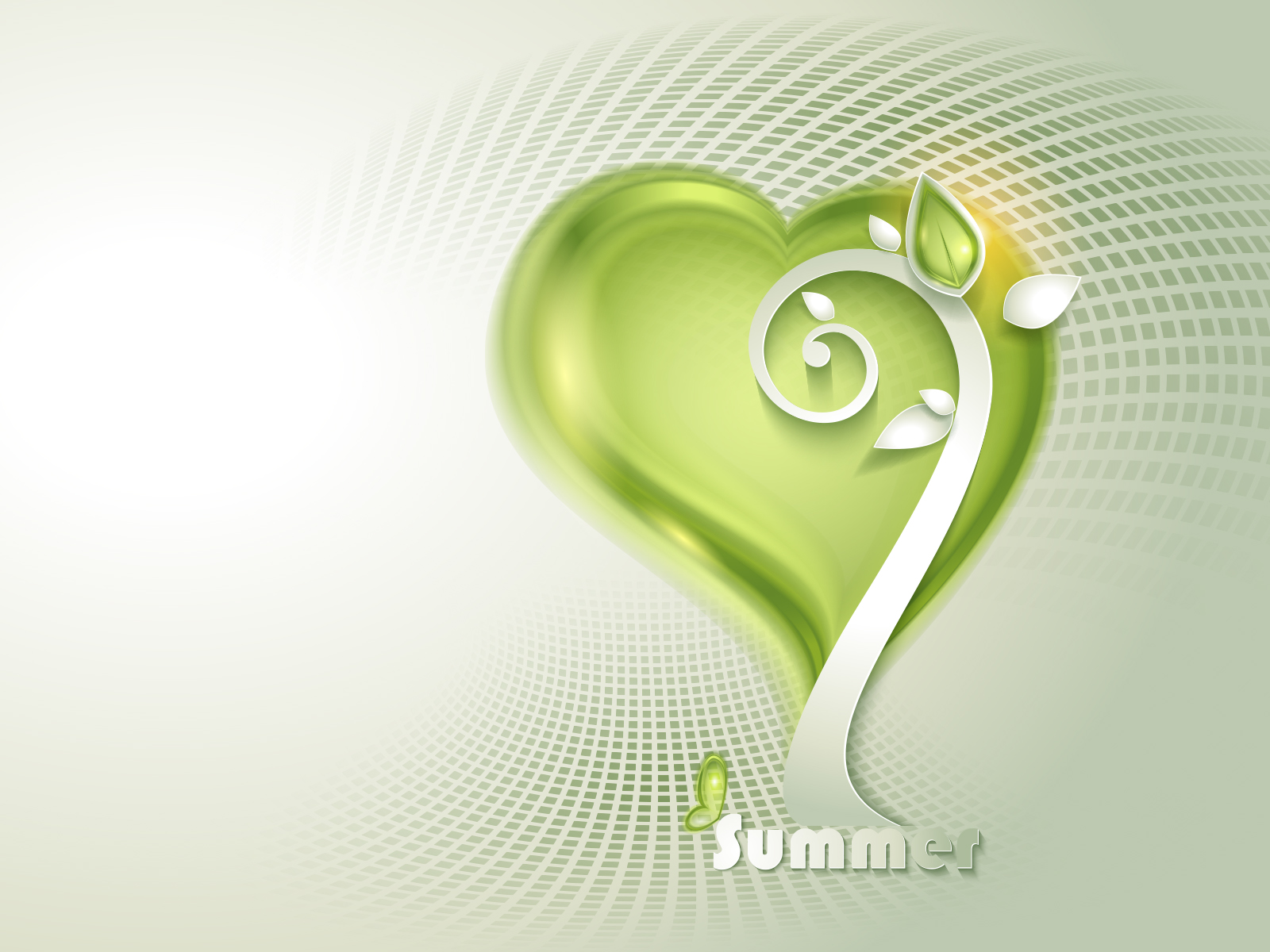 Hotărârea nr. 867/2018 pentru modificarea și completarea Hotărârii Guvernului nr. 997/2016 privind organizarea și funcționarea Agenției Naționale pentru Arii Naturale Protejate și privind modificarea și completarea anexei nr. 12 la Hotărârea Guvernului nr. 1.705/2006 pentru aprobarea inventarului centralizat al bunurilor din domeniul public al statului. (publicată în M.O. în 9 noiembrie 2018).

6. La articolul 7, după litera i) se introduce o nouă literă, litera j), cu următorul cuprins:
" 
j) realizează parteneriate cu instituții publice sau private, precum și cu organizații neguvernamentale, cu scopul îndeplinirii atribuțiilor sale."
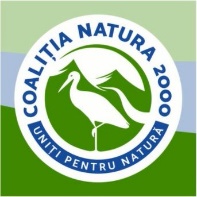 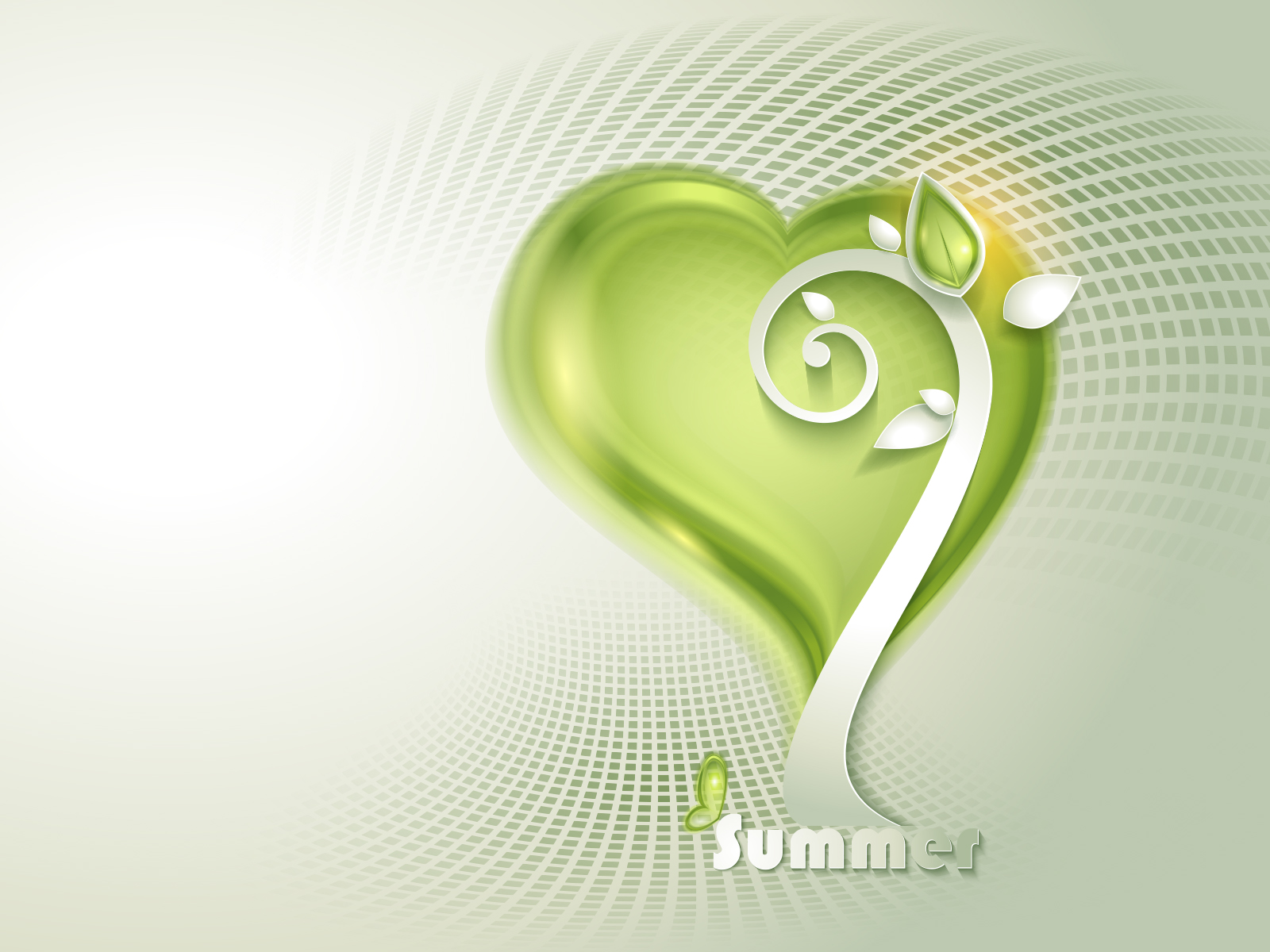 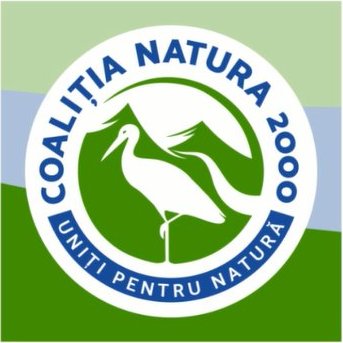 [Speaker Notes: Pe 9 noiembrie a intrat în vigoare Hotărârea nr. 867/2018, necesară pentru operaționalizarea ANANP.
Cred că art 6. lit J este cea mai așteptată prevedere și necesită un dialog cu autoritățile de stat, pentru a conduce la cea mai bună formulă.]
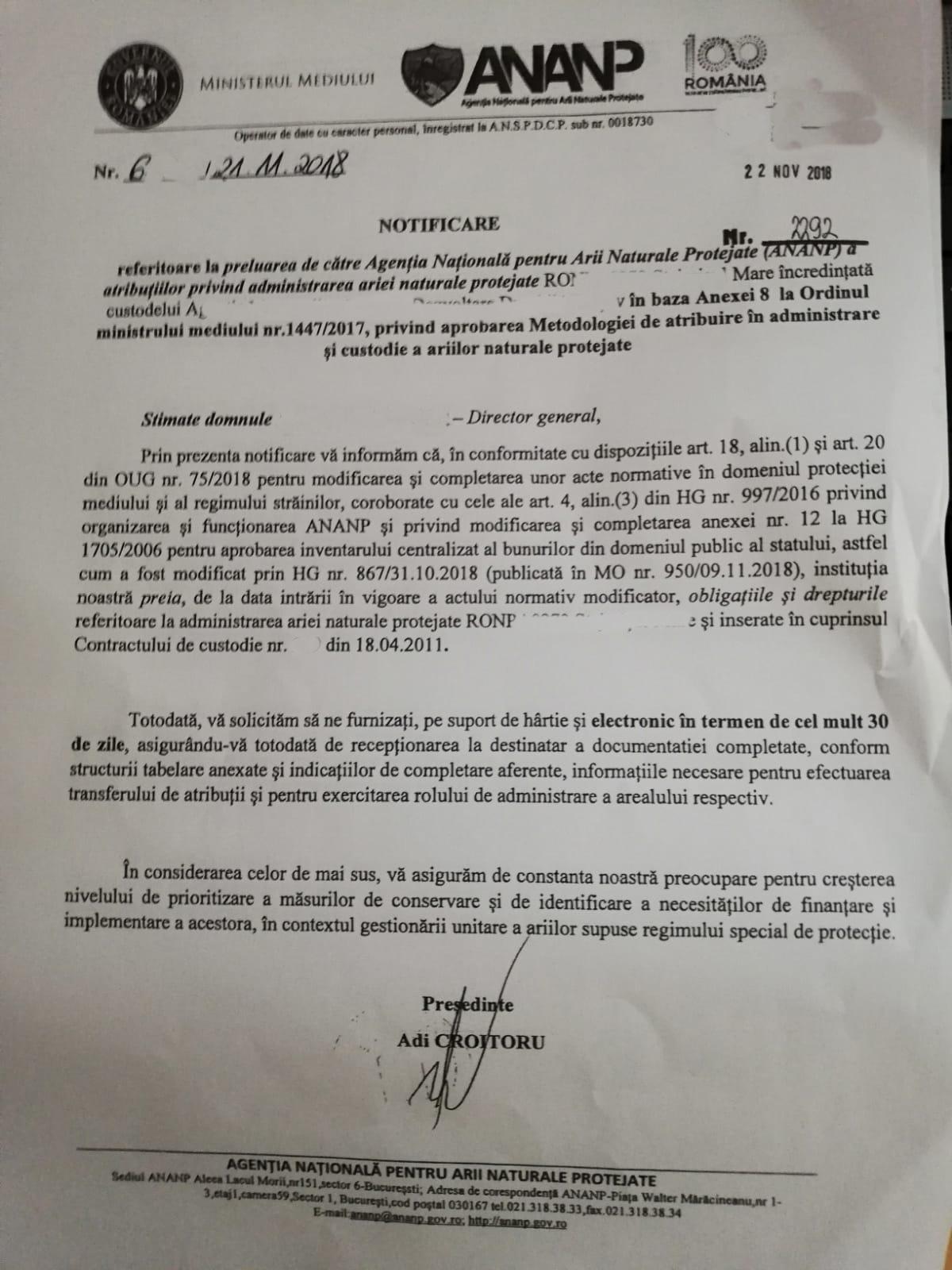 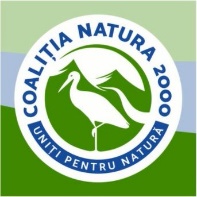 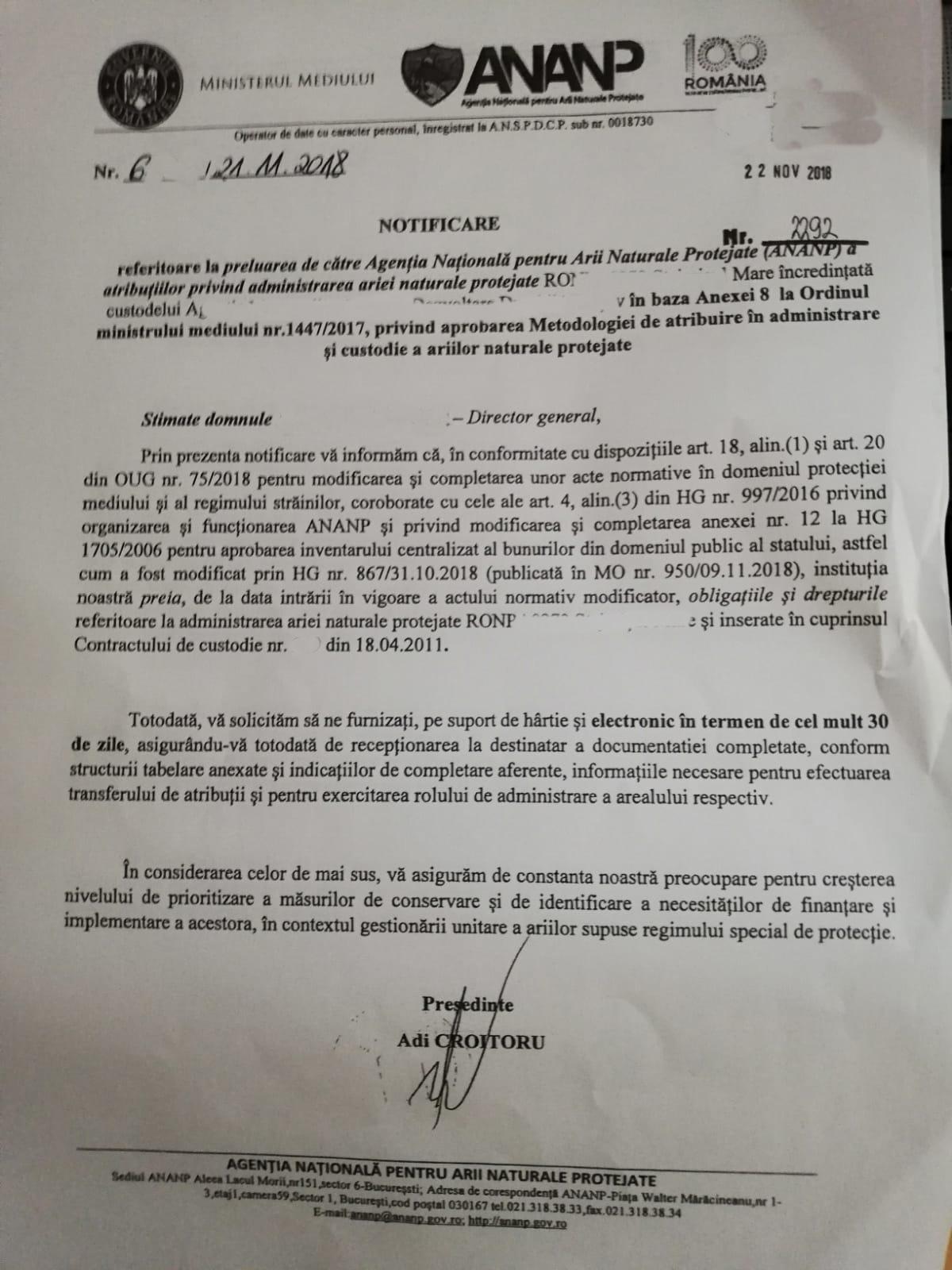 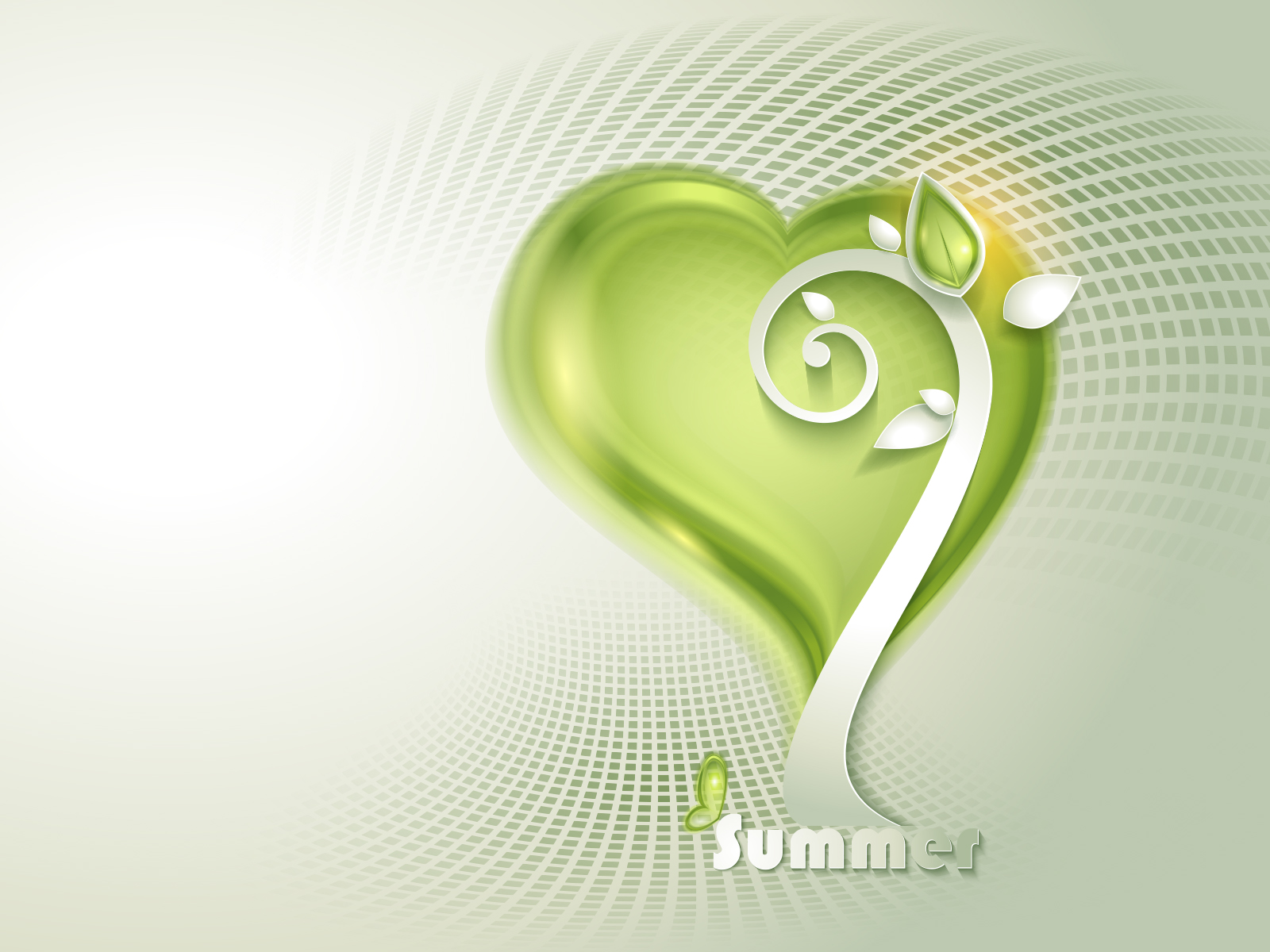 21.11.2018
Art. 20. - 
De la data înființării structurilor teritoriale ale Agenției Naționale pentru Arii Naturale Protejate, atribuțiile custozilor vor fi preluate de către acestea."
[Speaker Notes: Din 21 noiembrie, notificarea emisă de ANANP, a fost considerată de către custozi și administratori momentul la care au fost eliberați de drepturi și obligații. 
Deducția provine din interpretarea expresiei „de la data intrării în vigoare a actului normativ modificator”, pe care juriștii noștri l-au identificat ca fiind HG 867/2018. 
Această zi a fost considerată ca fiind cea din care ariile protejate au rămas fără protecție.]
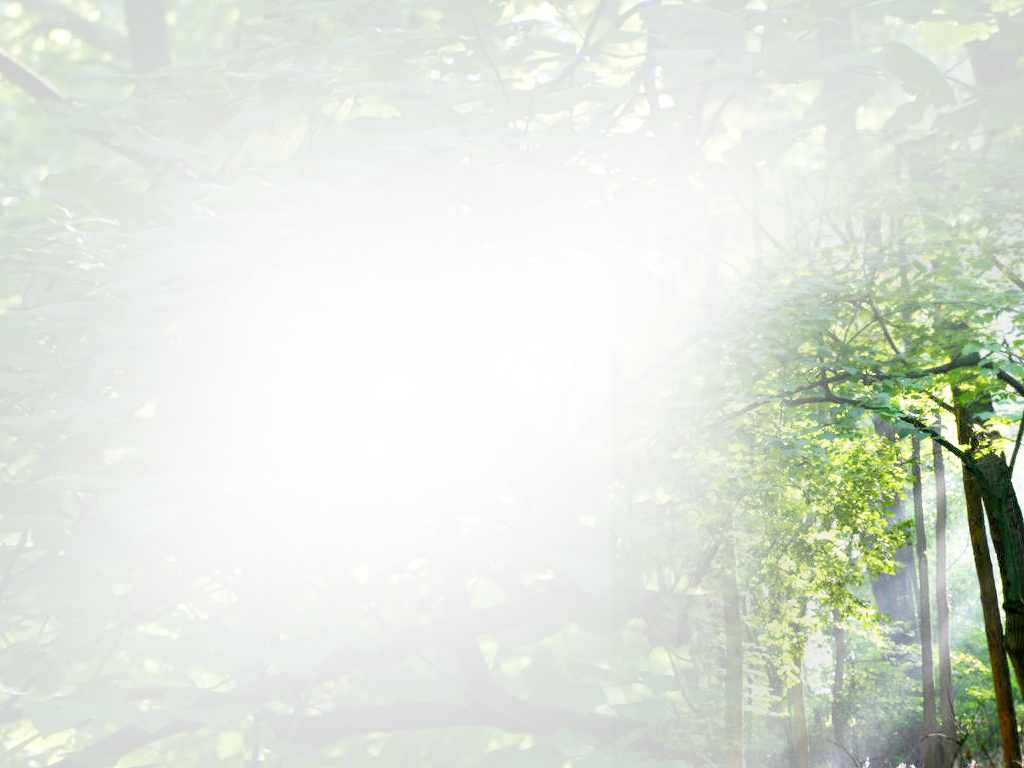 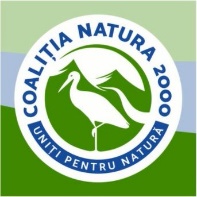 Implicații:
 Incoerența legislativă a condus la indisponibilitatea unor foști custozi de a elibera avize pentru activități și proiecte.

 Imposibilitatea de a implementa măsuri de patrulare, constatare și sancționare. Ariile protejate rămân descoperite în fața eventualelor presiuni și amenințări

 Imposibilitatea derulării activităților din proiecte cu finanțare europeană care necesită calitatea de custode/administrator

 Impredictibilitate și lipsă de încredere în relația autorități-ONG-uri
[Speaker Notes: In octombrie 2018, exista 54 de contracte POIM in finantare,]
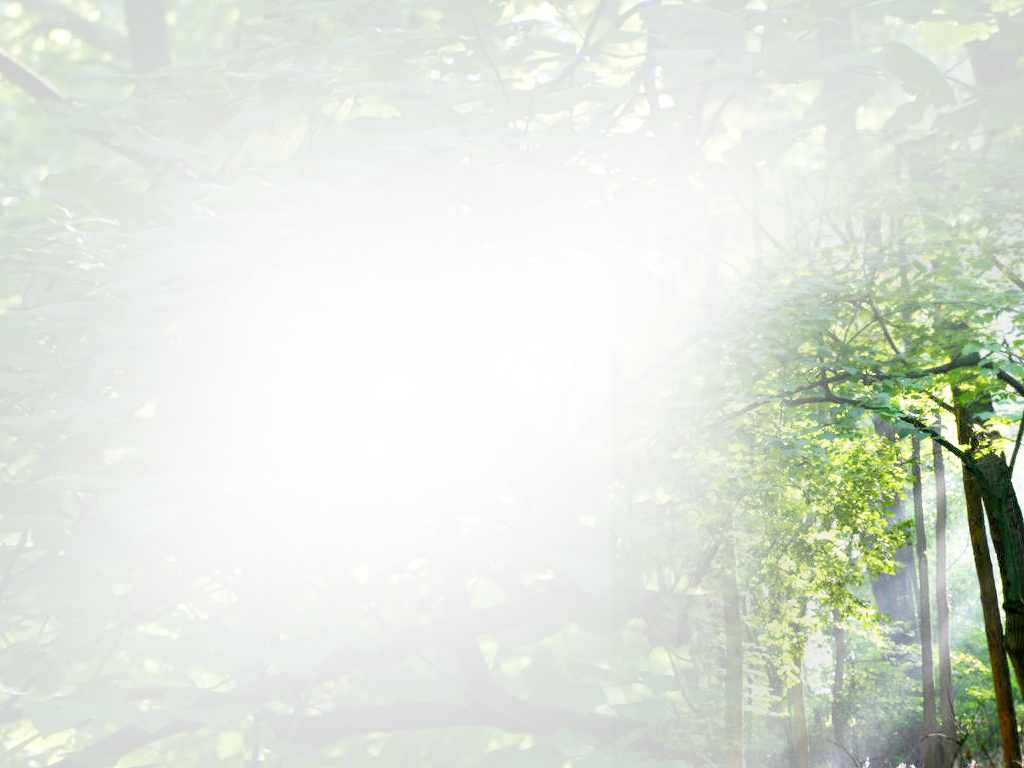 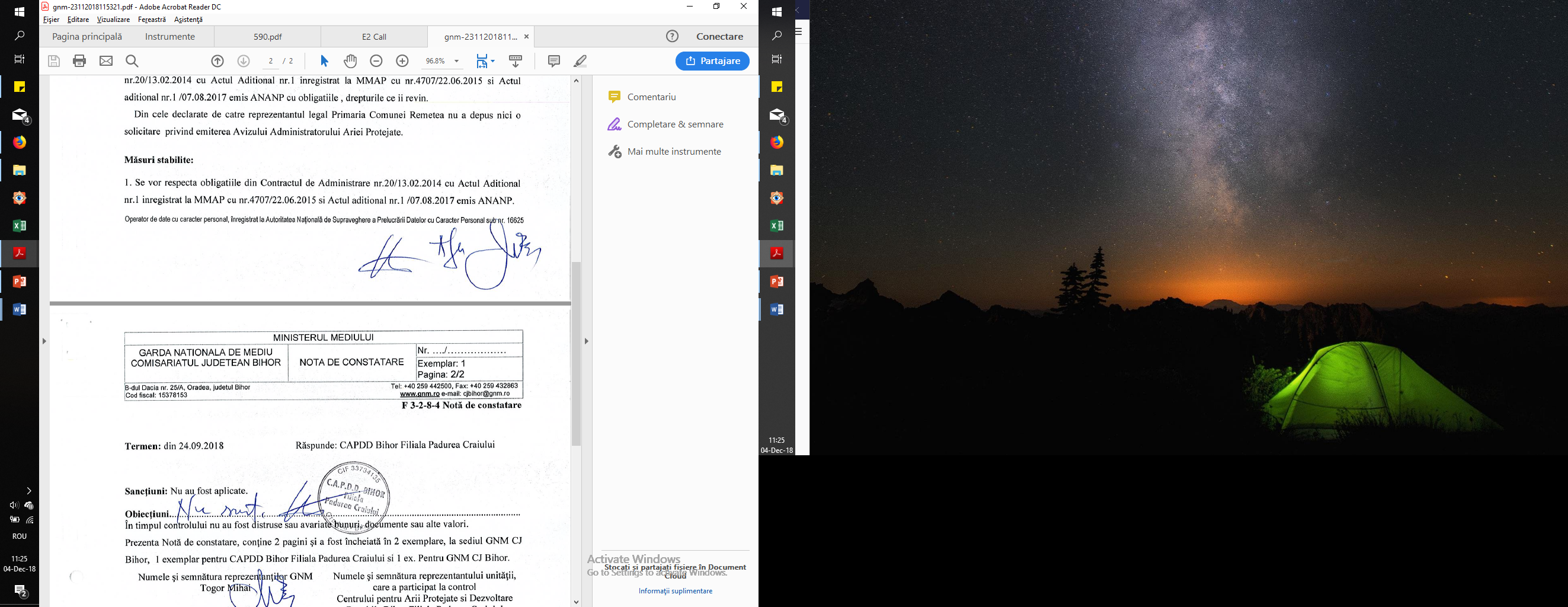 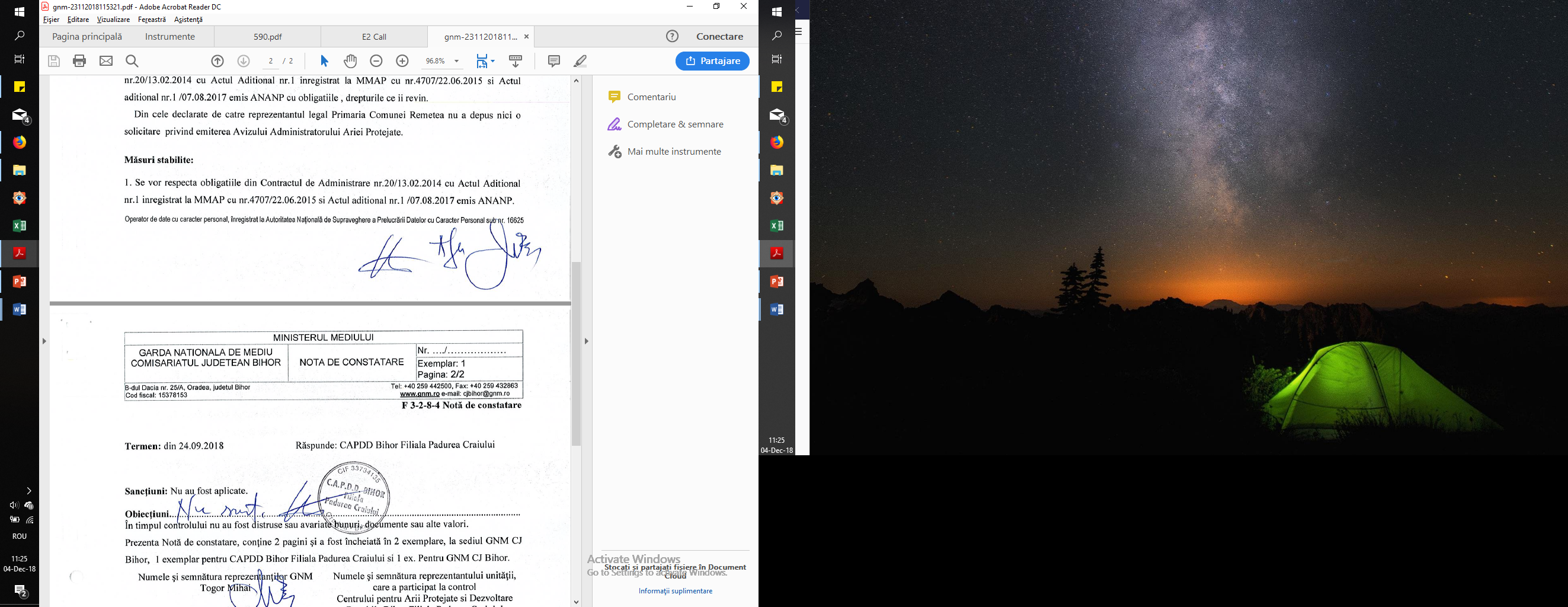 Incoerența legislativă a condus la indisponibilitatea unor foști custozi de a elibera avize pentru activități și proiecte.
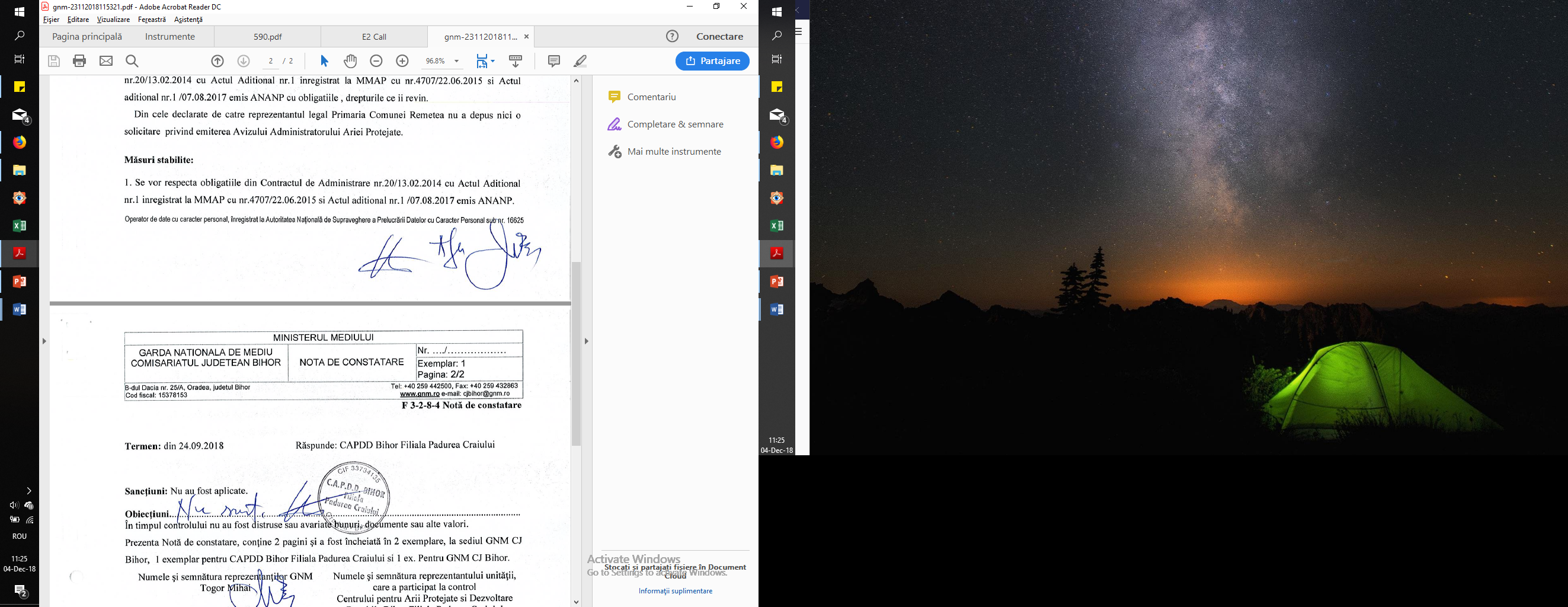 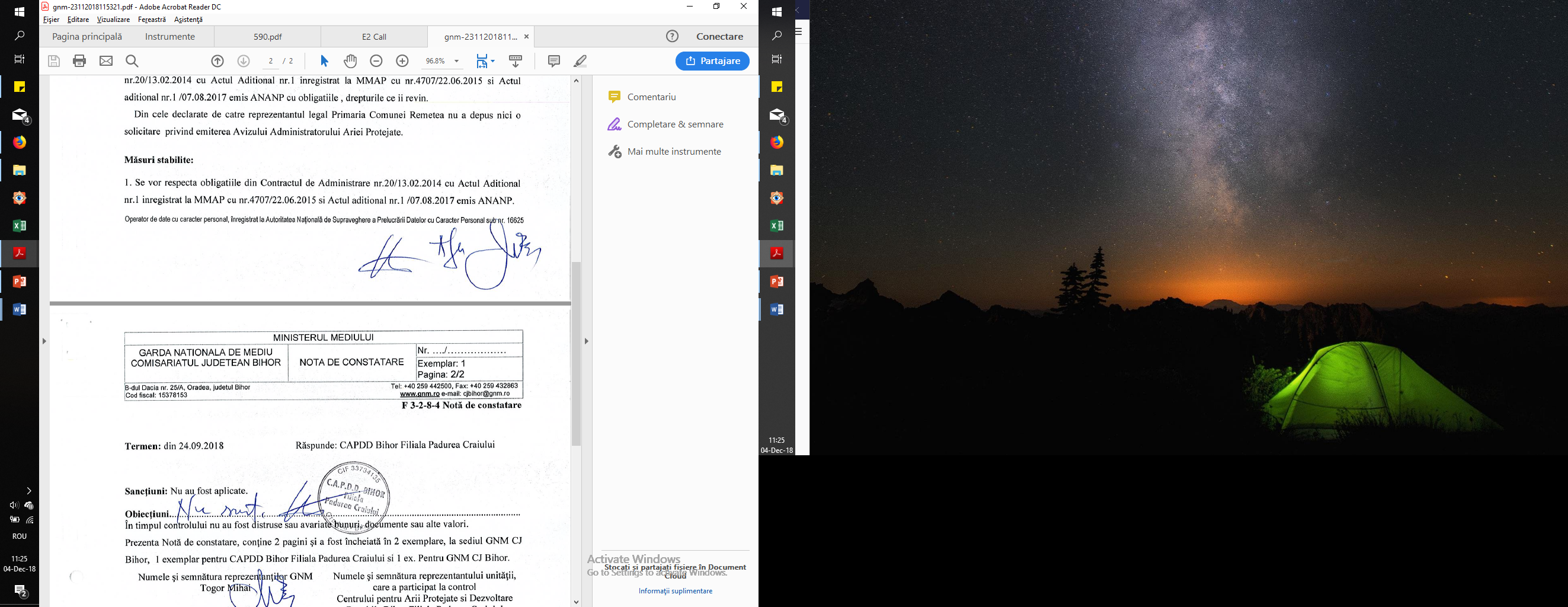 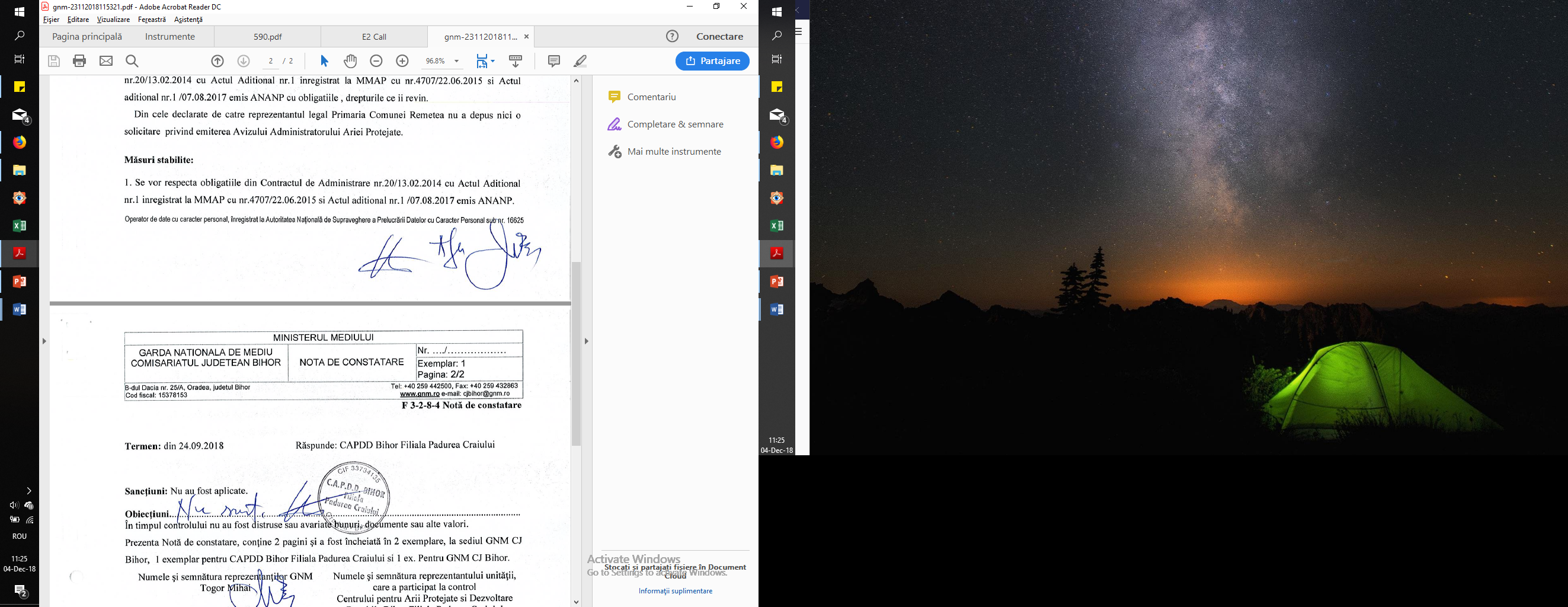 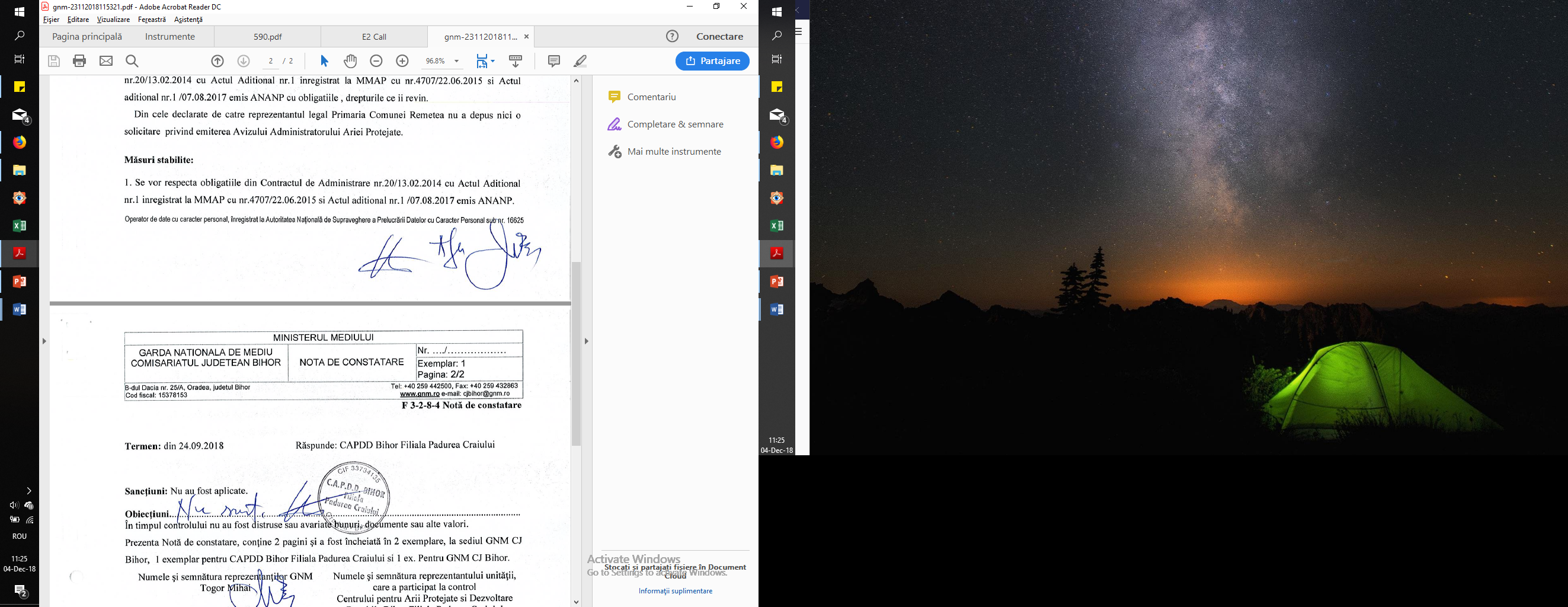 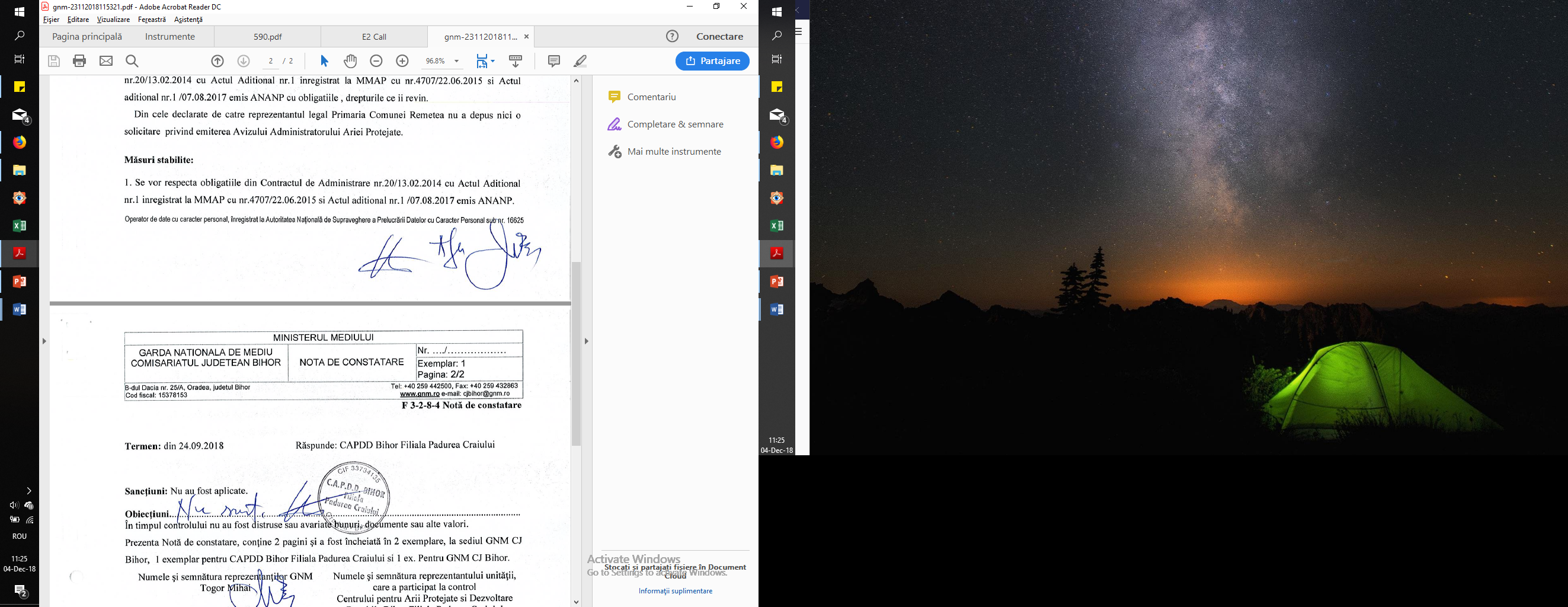 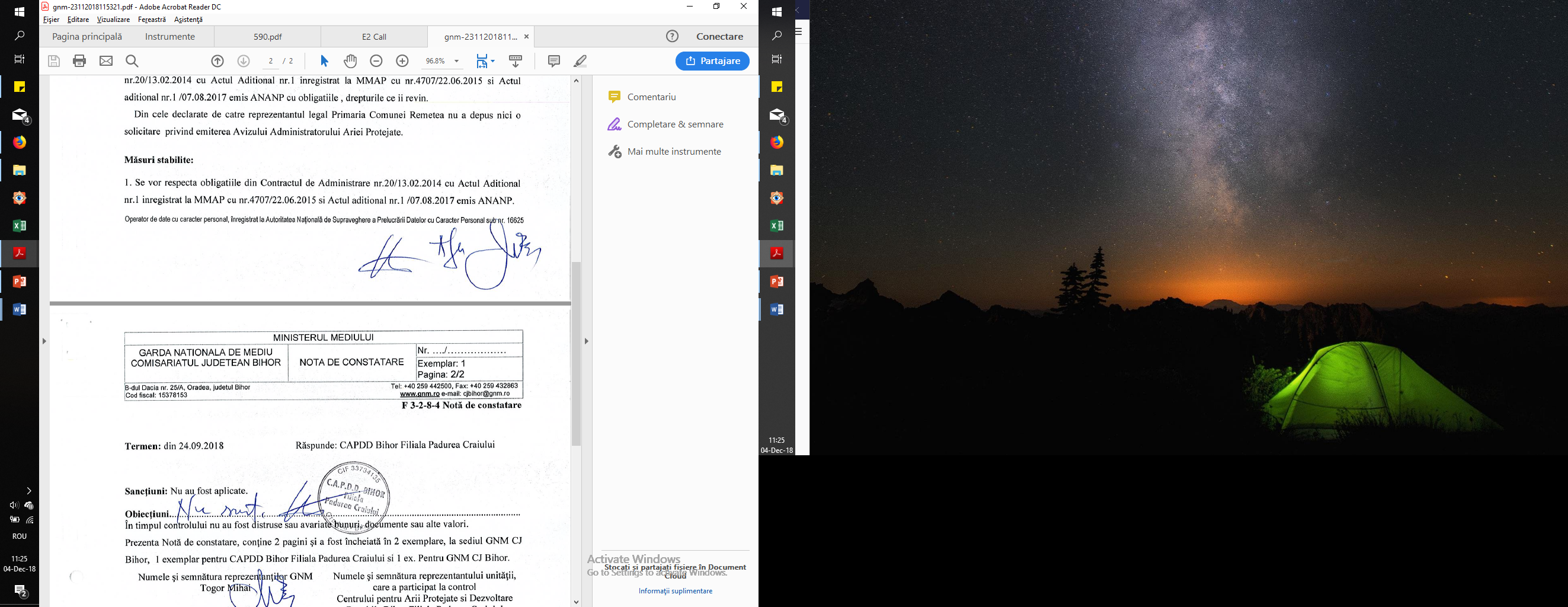 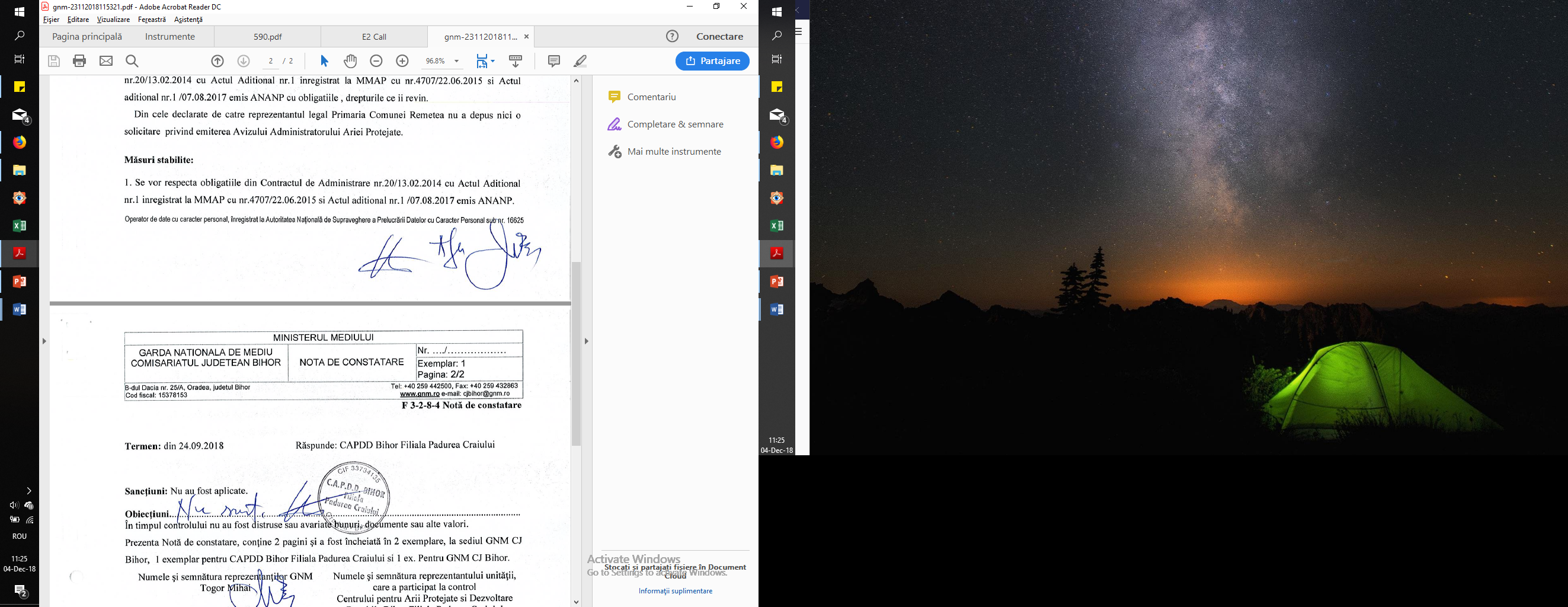 [Speaker Notes: ONG-urile nu și-au mai asumat responsabilitatea pentru emiterea avizelor, în afara prevederilor legale. 
Anumite proiecte au fost blocate, ceea ce a condus la nemulțumiri din partea investitorilor.]
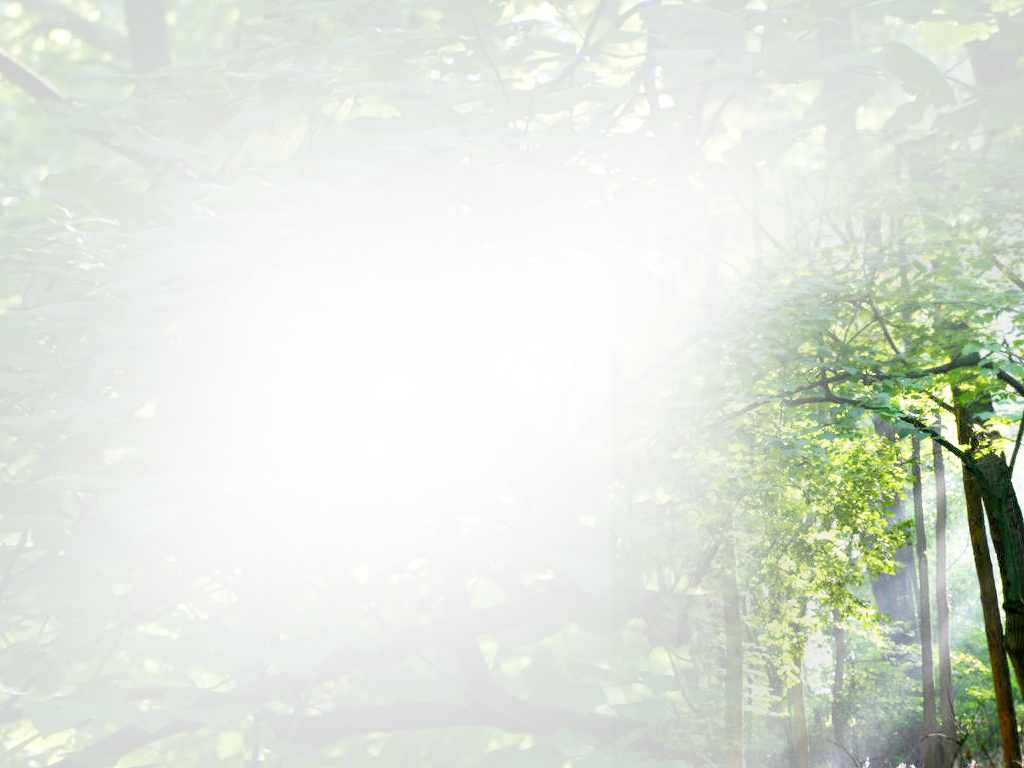 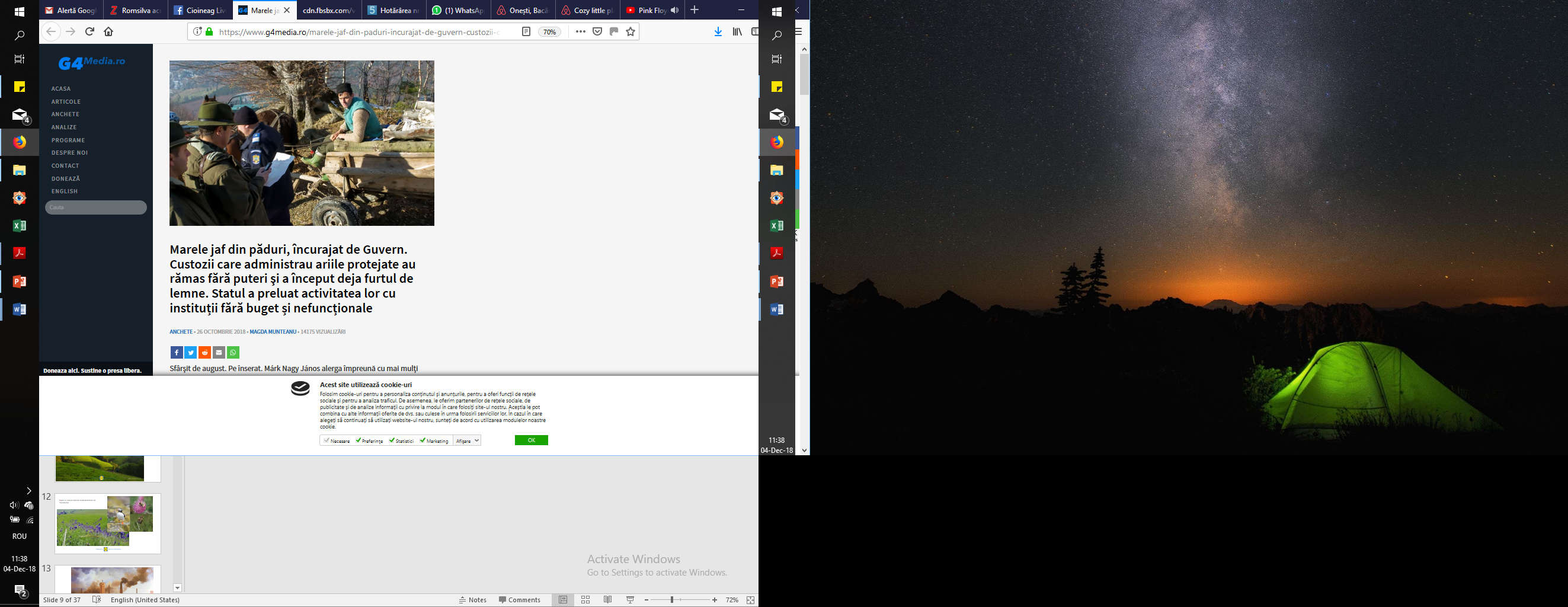 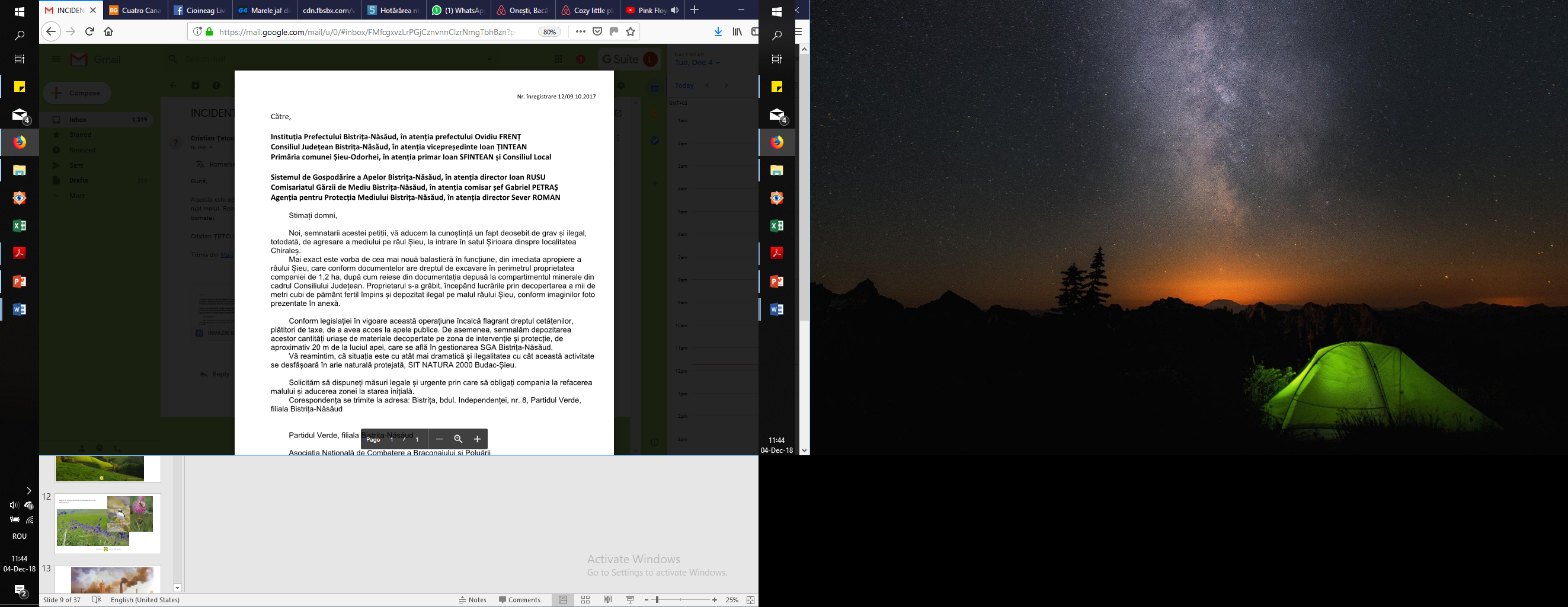 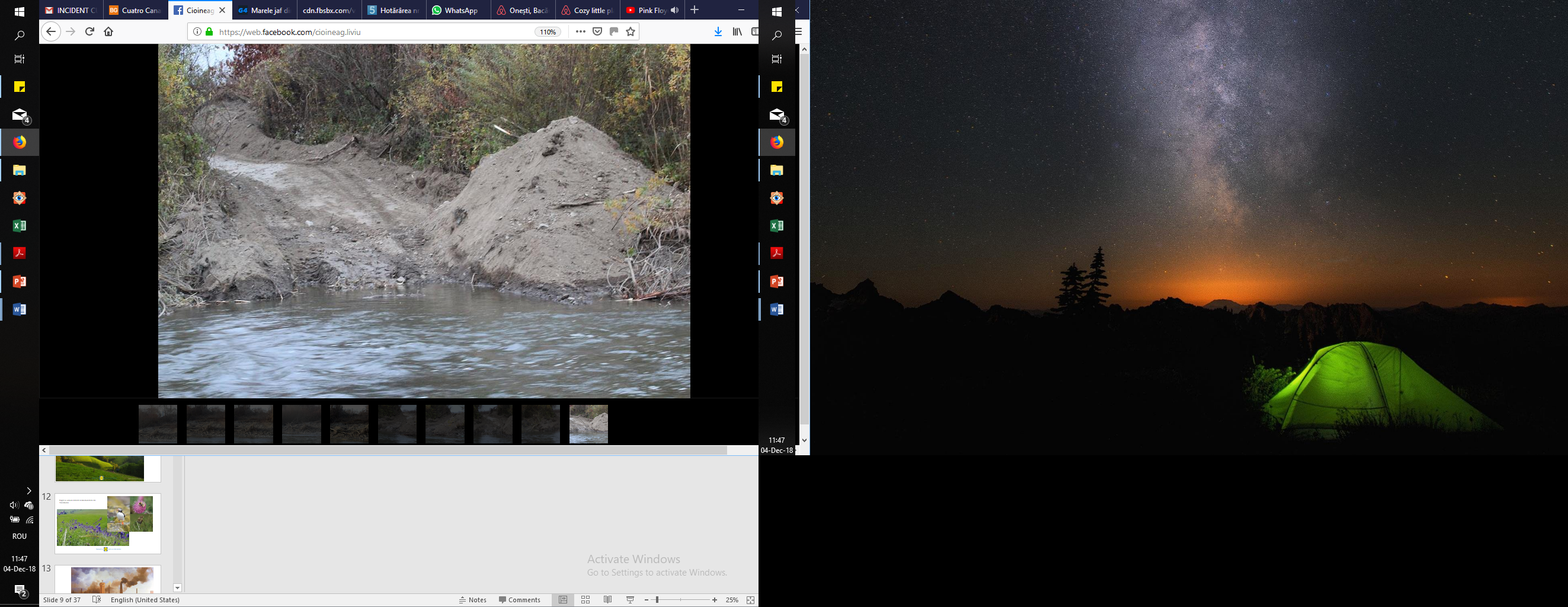 Imposibilitatea de a implementa măsuri de patrulare, constatare și sancționare. Ariile protejate rămân descoperite în fața eventualelor presiuni și amenințări
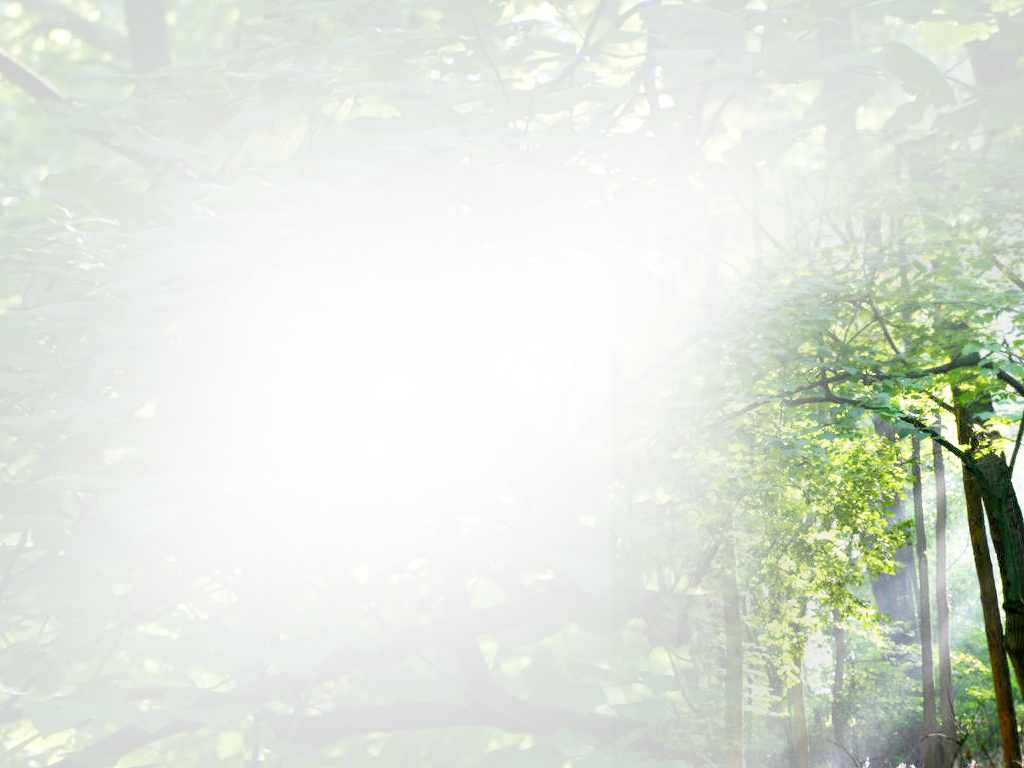 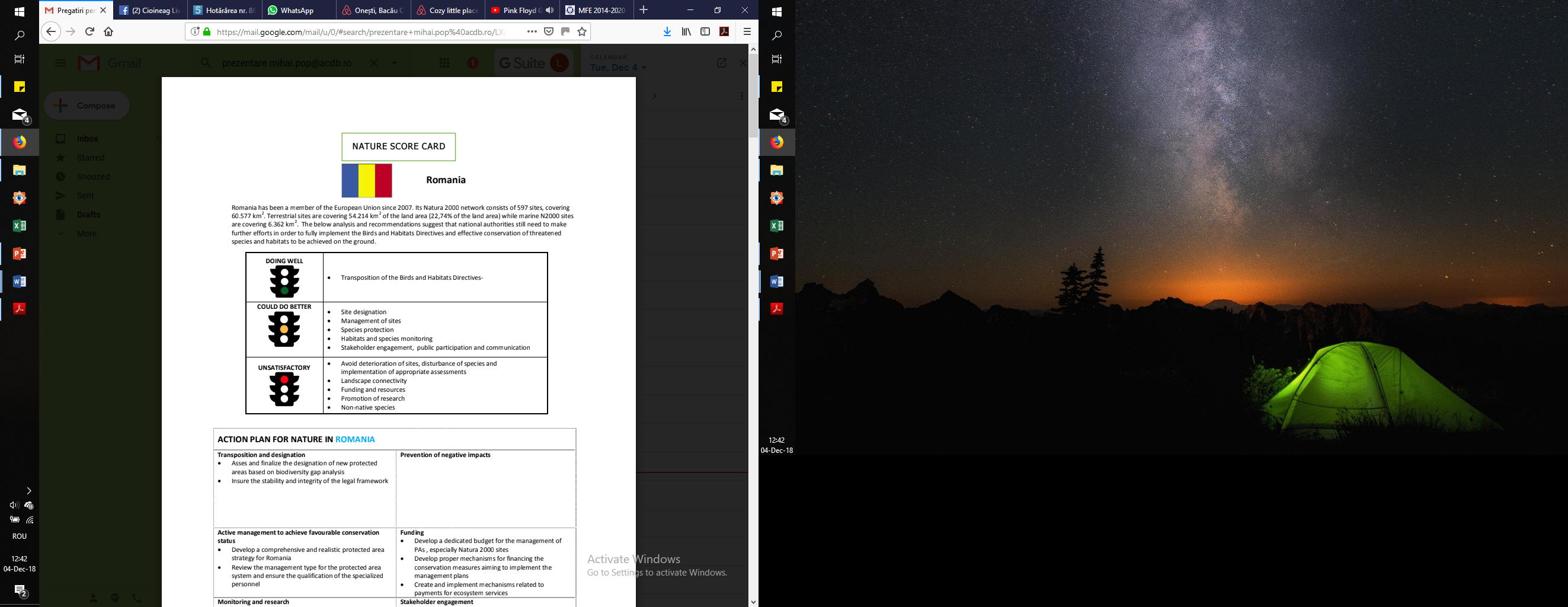 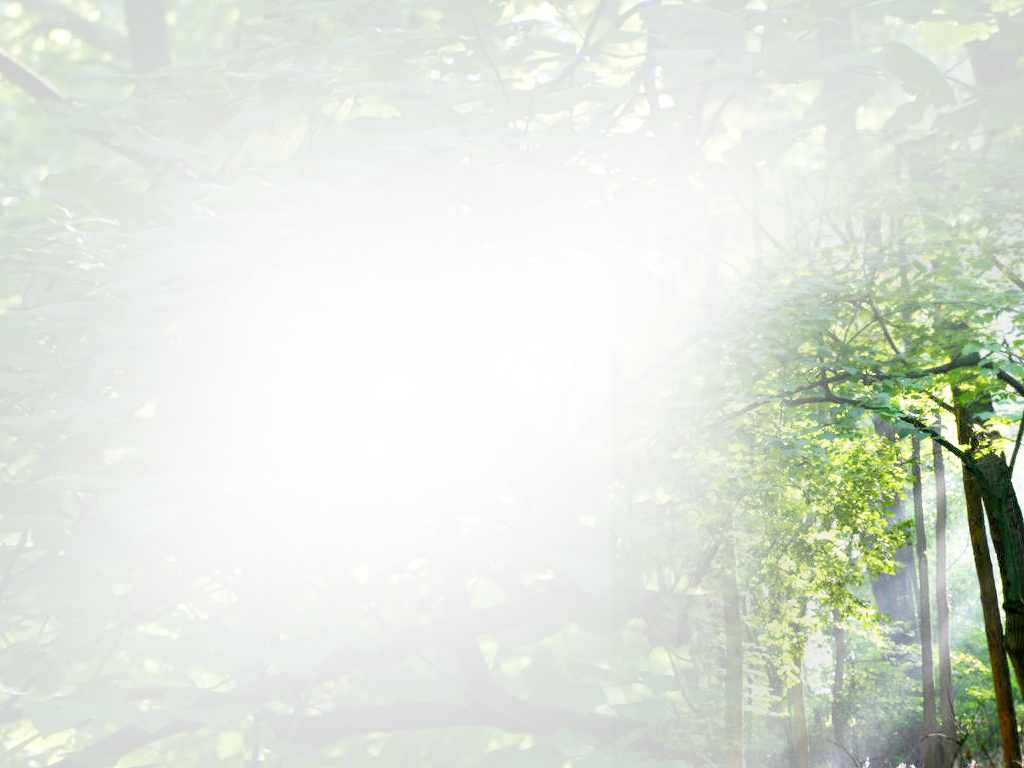 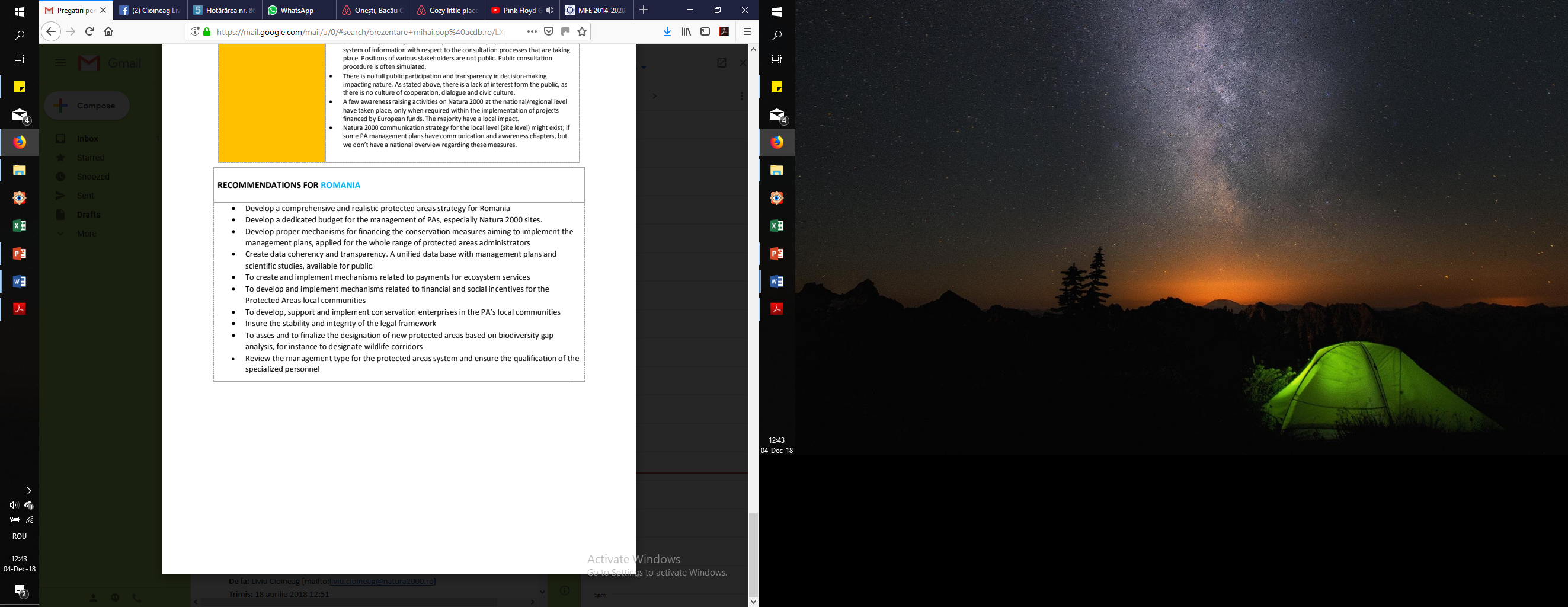 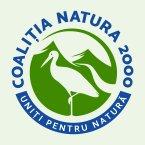 [Speaker Notes: Dezvoltarea unei  strategii realiste, unitare. 
Sursă bugetară dedicată pentru administrare.
Mecanisme financiare de implementare a măsurilor de conservare.
Publicarea studiilor și datelor științifice pentru o mai bună transparență
Crearea de mecanisme de plată pentru servicii ecosistemice. 
Crearea de mecanisme pentru susținerea financiară a comunităților locale. 
Asigurarea coerenței și stabilității cadrului legal. 
Desemnarea unor noi arii protejate prin metode științifice (coridoarele ecologice).
Evaluarea și perfecționarea managementului și specializarea personalului.]
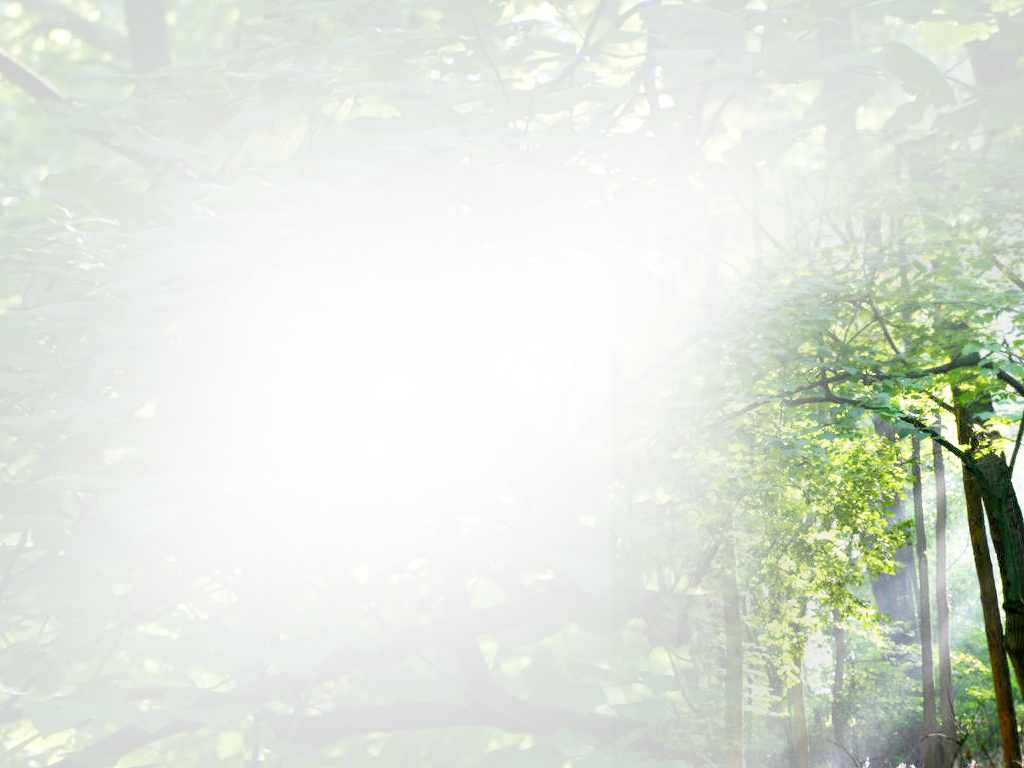 Hotărârea nr. 867/2018 pentru modificarea și completarea Hotărârii Guvernului nr. 997/2016 privind organizarea și funcționarea Agenției Naționale pentru Arii Naturale Protejate:

6. La articolul 7, după litera i) se introduce o nouă literă, litera j), cu următorul cuprins:
j) realizează parteneriate cu instituții publice sau private, precum și cu organizații neguvernamentale, cu scopul îndeplinirii atribuțiilor sale."
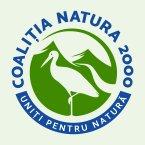 Obiective pentru un bun management al ariilor protejate, desfășurat în parteneriat cu societatea civilă:
1. Derularea în bune condiții a activităților din proiecte cu finanțare europeană care au fost atribuite în baza calității de custode/administrator.
2. Elaborarea unor avize fundamentate științific, bazate pe date culese dfin teren, care să evite deteriorarea ariilor naturale protejate.
3. Sporirea capacității ANANP pentru a implementa Planul de acțiune pentru conservarea biodiversității, asigurarea implementării directivelor și încetinirea pierderii biodiversității?
[Speaker Notes: Cum vom reuși să creăm o colaborare care să permită accesarea fondurilor europene și atingerea obiectivelor pentru care liniile de finanațre au fost înființate. 
 Cum poate împiedica ANANP proiectele sau activitățile cu impact de mediu?

În condițiile în care 60% din AP sunt orfane... Iar la nivel județean, vor maxim 10 persoane în structura ANANP?]
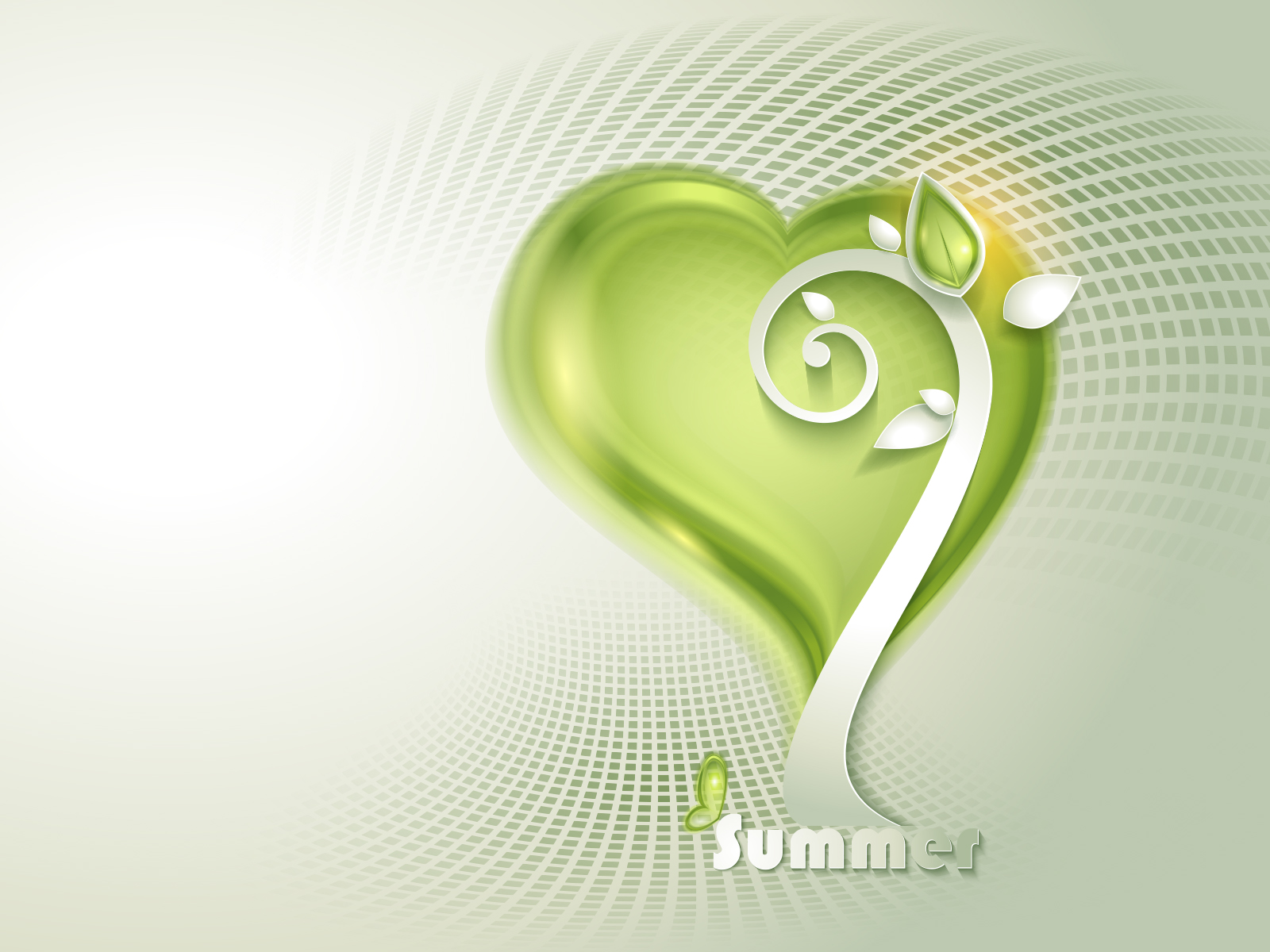 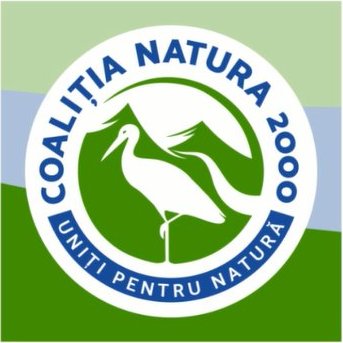 "Ariile naturale protejate - noutati legislative, implementare si implicatii"
Mulțumiri pentru atenție!
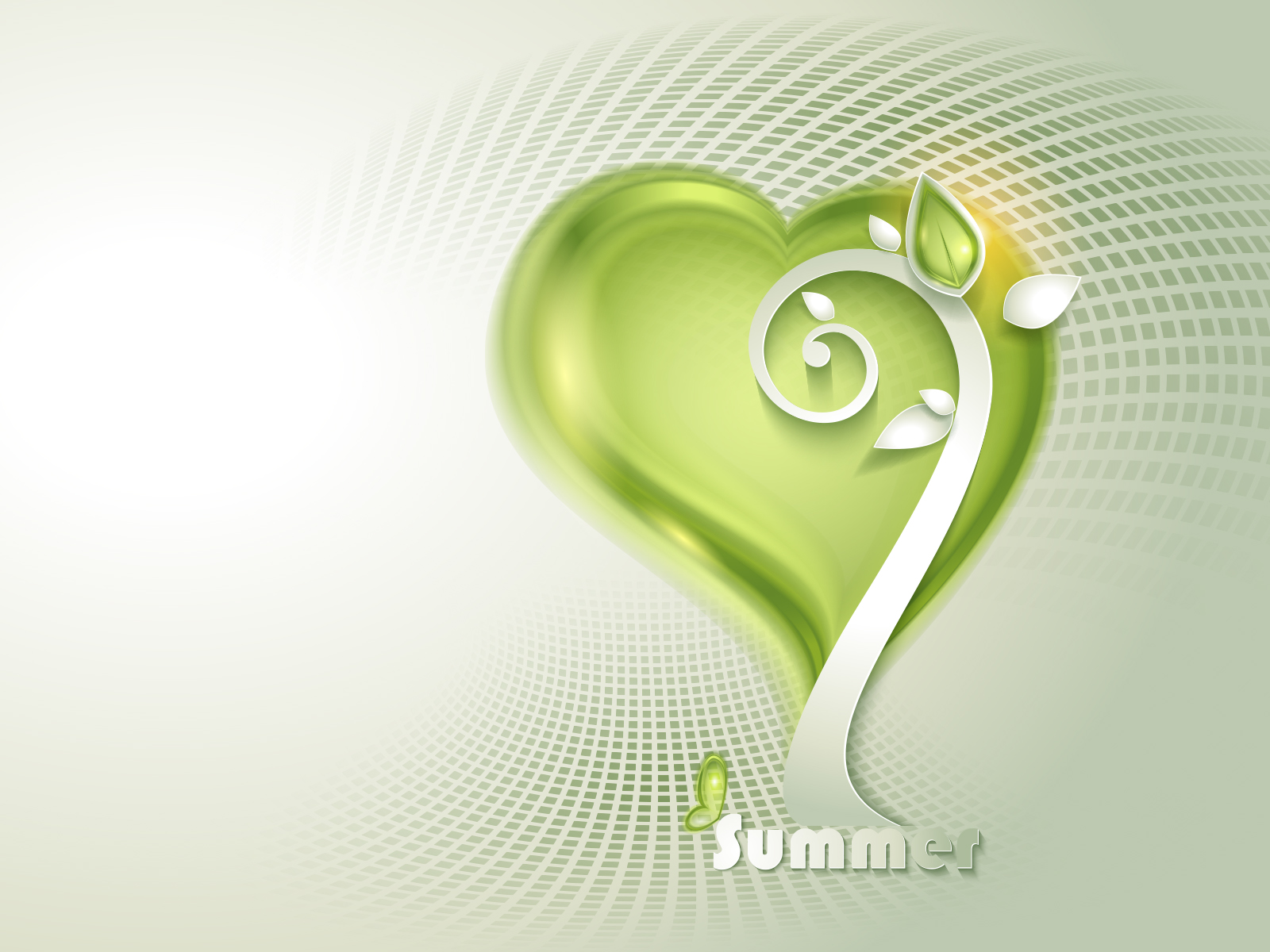 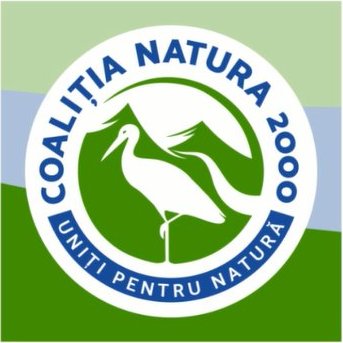 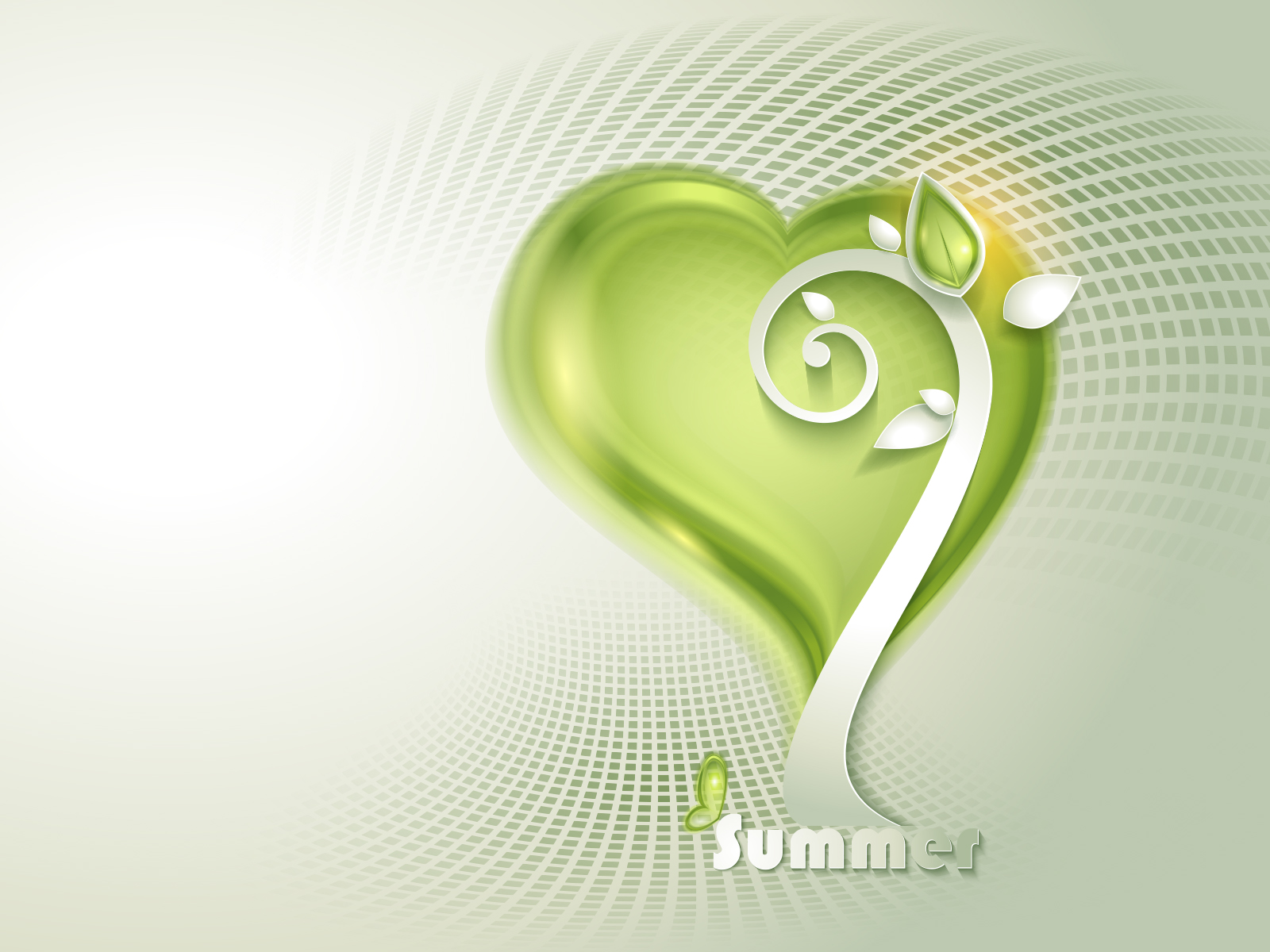 Liviu Cioineag, director executiv